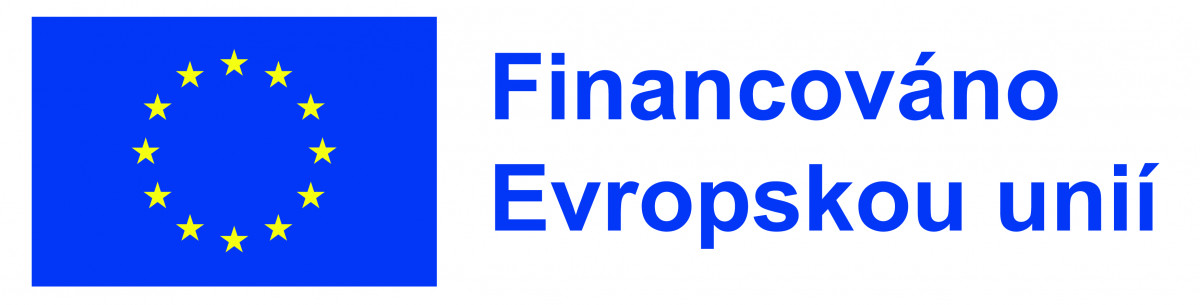 Projekt Erasmus Malaga
Erasmus+ 2021 Mobilita žáků SŠ DAKOL - Recyklujeme hravě
Vyšší odborná škola DAKOL a Střední škola DAKOL, o.p.s. získala grantovou podporu na realizaci projektu Erasmus+ 2021.
Reg. č: 2021-1-CZ01-KA122-VET-000016637
Název projektu: Mobilita žáků SŠ DAKOL - Recyklujeme hravě
Záměrem projektu bylo vycestovat se skupinou 30 žáků oboru Předškolní a mimoškolní pedagogika do Španělska, Malagy, aby poznali místní kulturu, zvyky, a získali, především s ohledem na oborové zaměření žáků, kompetence v oblasti odborné praxe, péče o děti, didaktiky, enviromentu a odborného anglického jazyka. Žáci docházeli do místních vzdělávacích zařízení předškolní péče na odbornou praxi a realizovali další aktivity v souladu se stanovenými cíli projektu.
Do aktivit jsme zařadili 1. Odbornou praxi 2. Enviromentální rozvoj, 3. Reálie Španělska.
V realizovaných aktivitách byli aktivně zapojeni žáci ve spolupráci s mentory ze vzdělávacích zařízení. Žáci se seznámili s chodem těchto zařízení a podíleli se na činnostech spojených s výtvarnou výchovou, dále byli seznámeni s hospodárným způsobem zpracování materiálů a s jejich ekologickou likvidací. Naučili se výše uvedené, prohloubili si tak teoretické znalosti z výuky a na řízených činnostech s dětmi si vše prakticky vyzkoušeli.
 
Projekt má tyto cíle. Realizací projektu jsme chtěli dosáhnout: 1. aby se žáci aktivně zapojili do plánovaných činností ve vzdělávacích zařízeních, aby aktivně aplikovali dosažené teoretické znalosti na výchovně vzdělávací činnosti s dětmi, zvýšili kompetenci v rámci předmětu Didaktika výtvarné výchovy, 2. aby žáci získali povědomí o environmentální udržitelnosti a důležitosti ekologického myšlení ve vztahu k sobě a okolí, aby chápali důležitost ekologické likvidace odpadů nejen ve své zvolené profesi, 3. chtěli  jsme posílit možnosti rovných příležitostí pro všechny žáky bez rozdílu a přirozené začlenění žáků v rámci inkluze, podpořit jejich motivaci ke studiu tak, aby pochopili svoji důležitost a postavení ve společnosti. V neposlední řadě 4. žáci na stáži posílili své kompetence v odborném anglickém jazyce. Přidanou hodnotou bylo poznání dané země z hlediska kulturních, historických, gastronomických a jiných odlišností. Všechny tyto nabyté vědomosti a dovednosti jsme přenesli a zakomponovali do stávající výuky tak, aby byly ku prospěchu všem ostatním žákům daného oboru a inspirací pro další plánovanou mobilitu Erasmus+ 2022.
Cesta autobusem, aneb vzhůru za poznáním
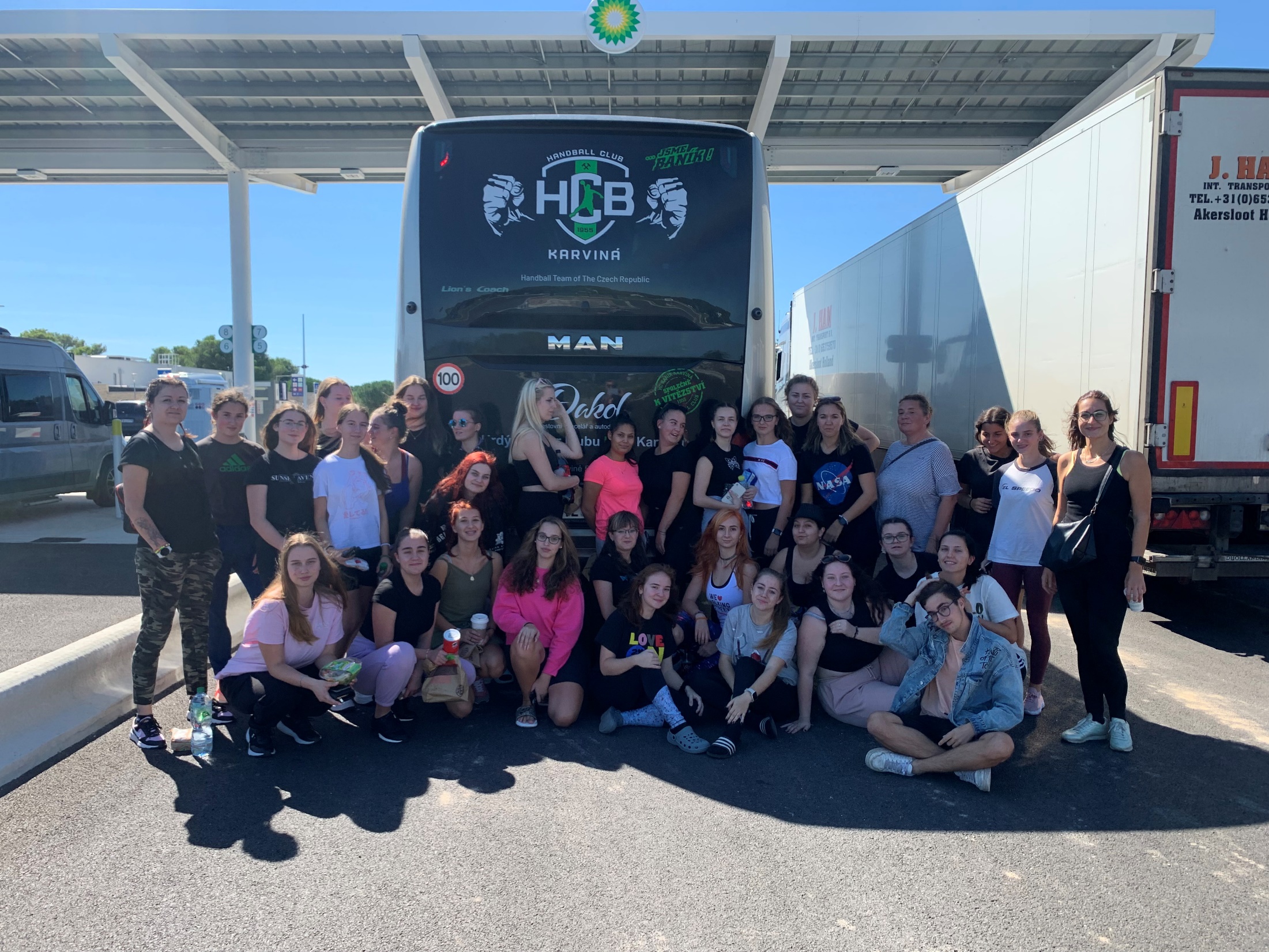 První den stáže v mateřských školách
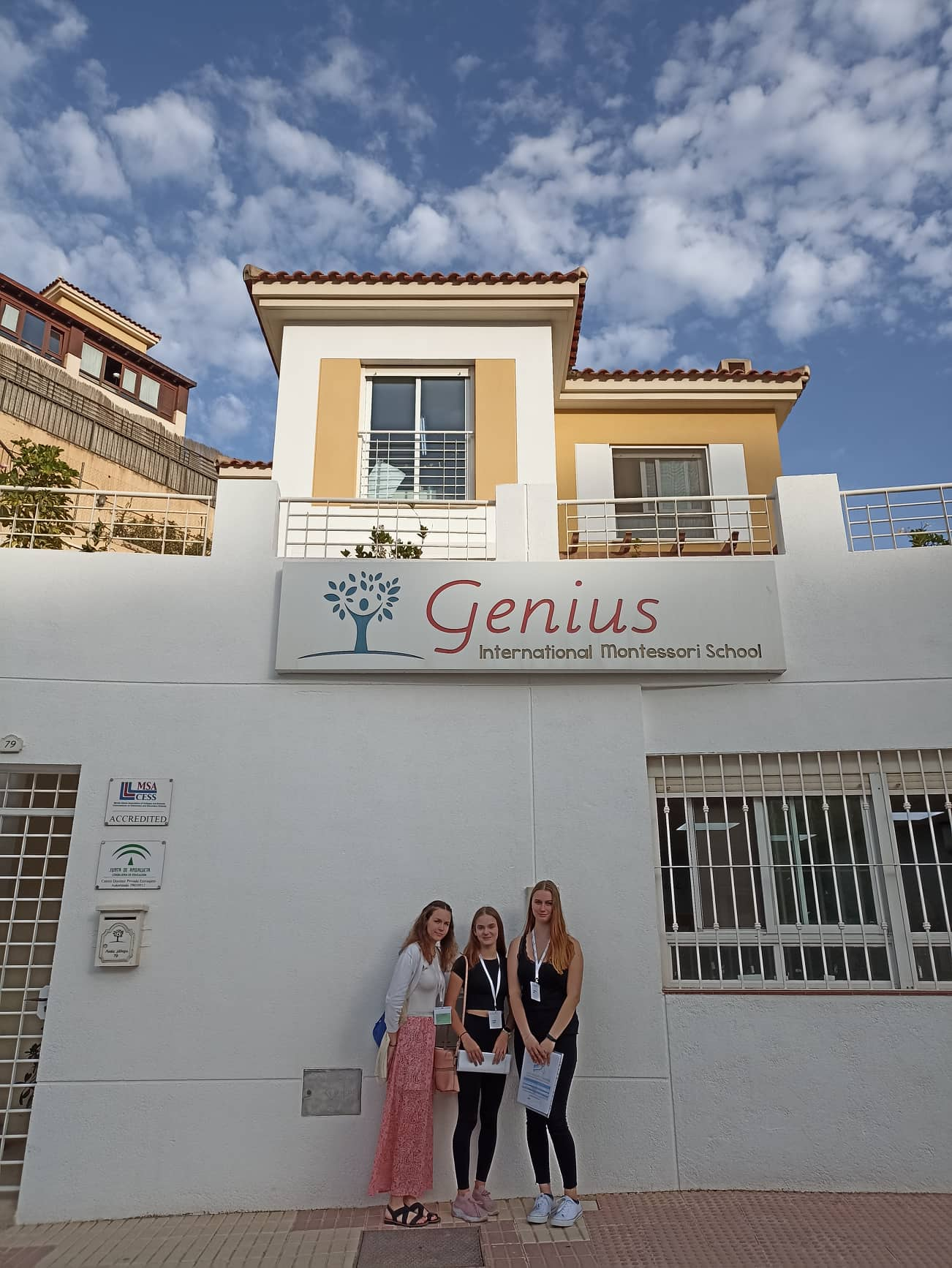 JDEME NA TO!!!!!
První den stáže v mateřských školách
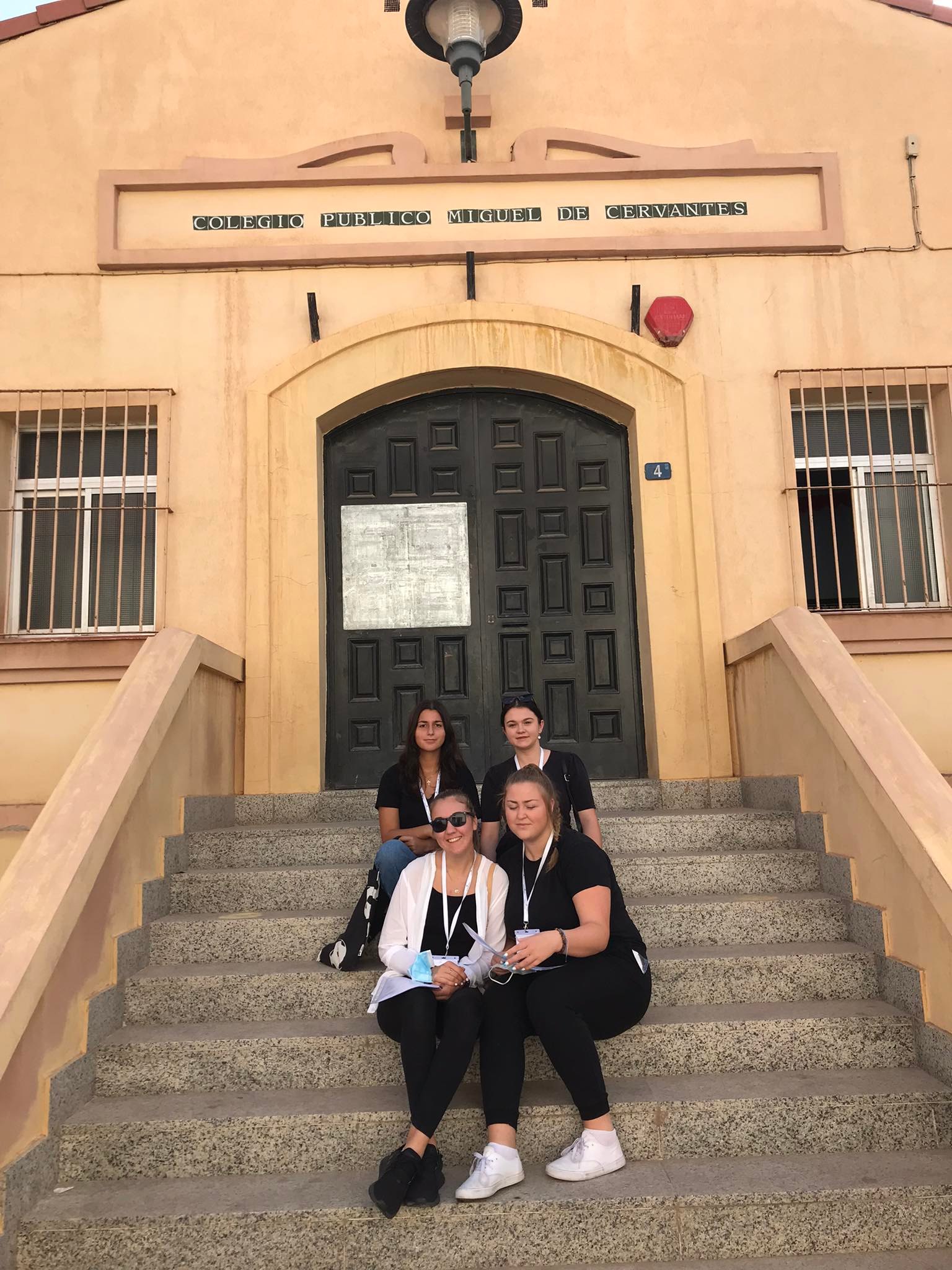 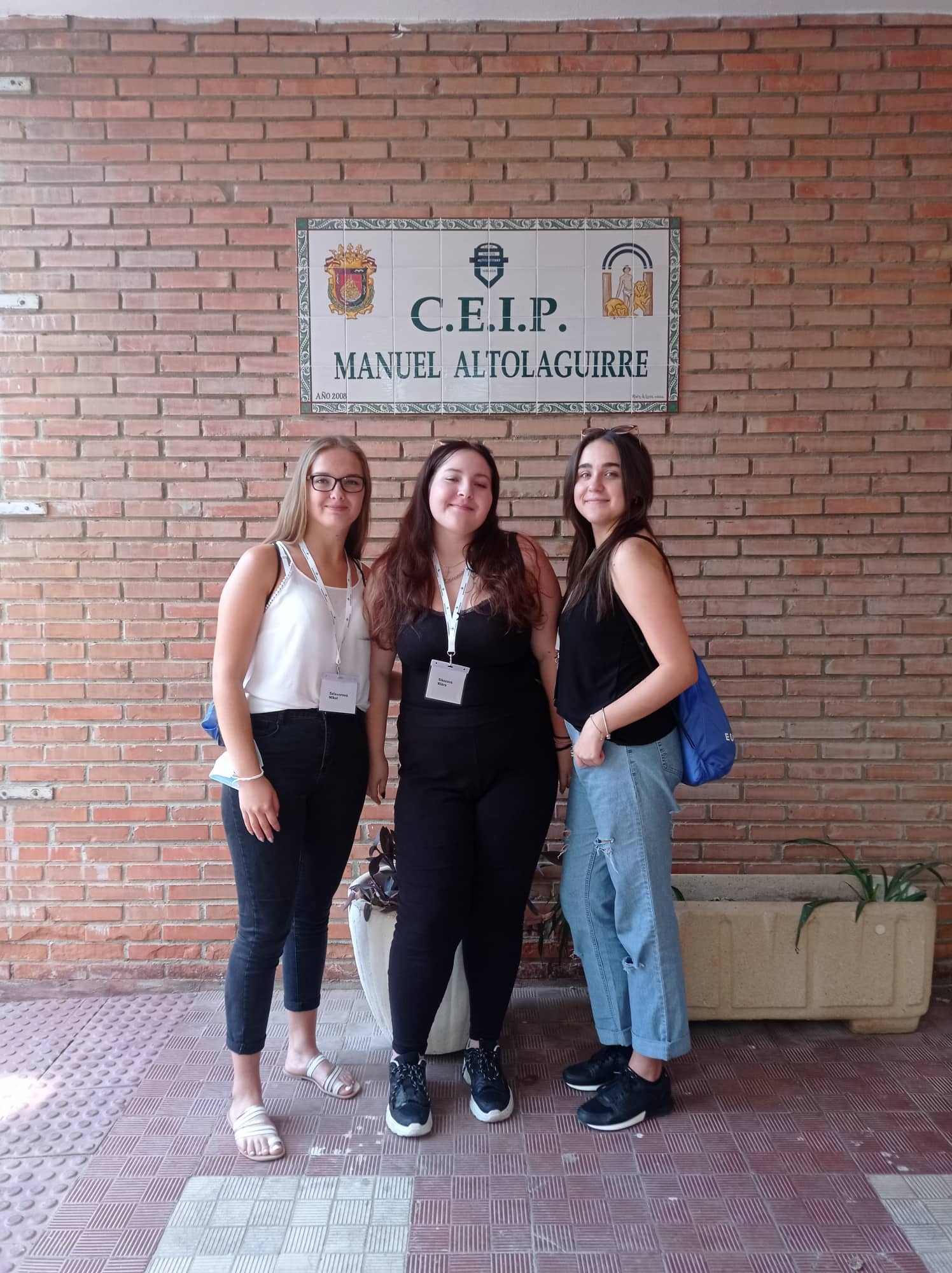 První den stáže v mateřských školách
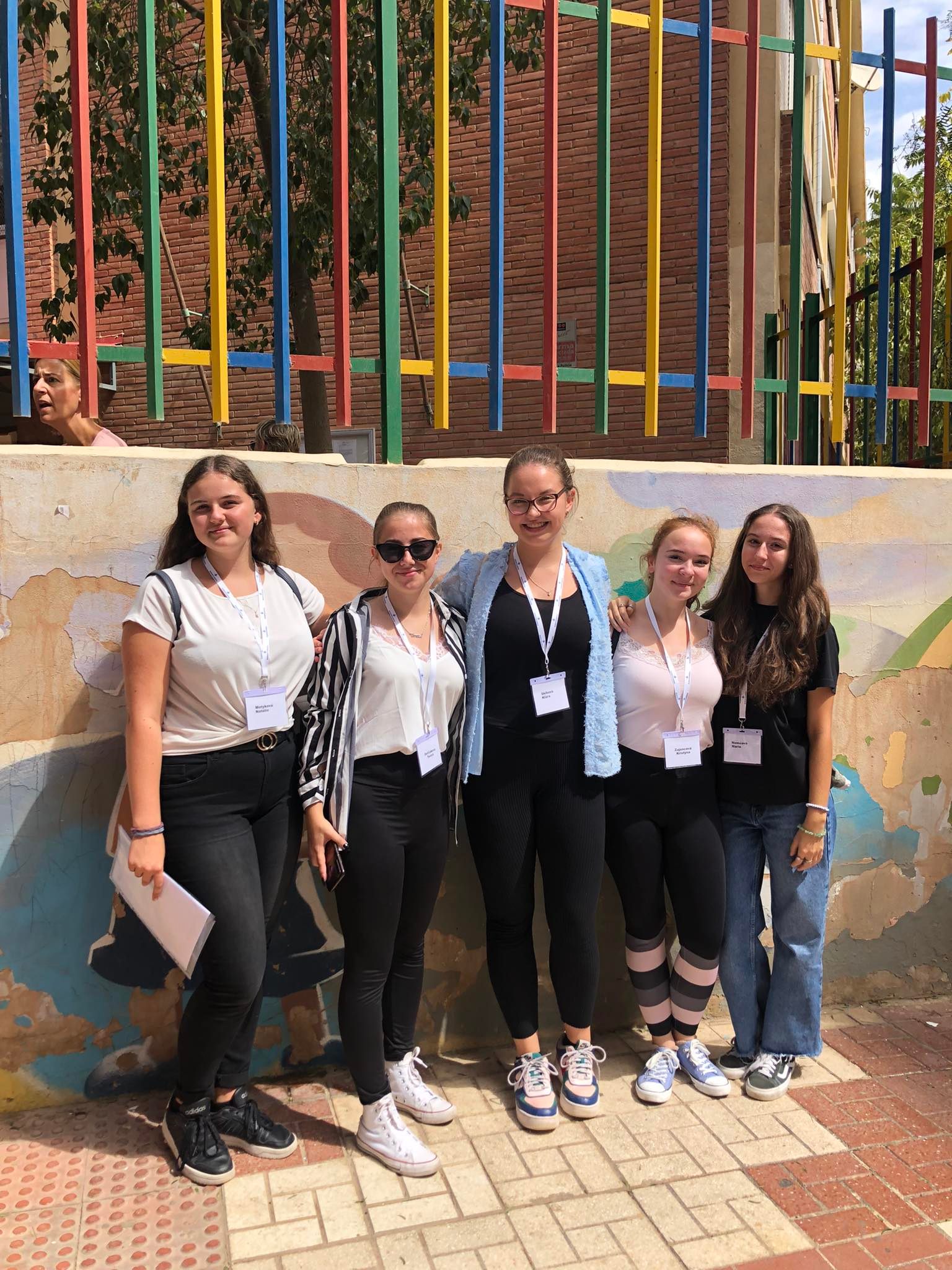 Průběh dne v mateřských školách
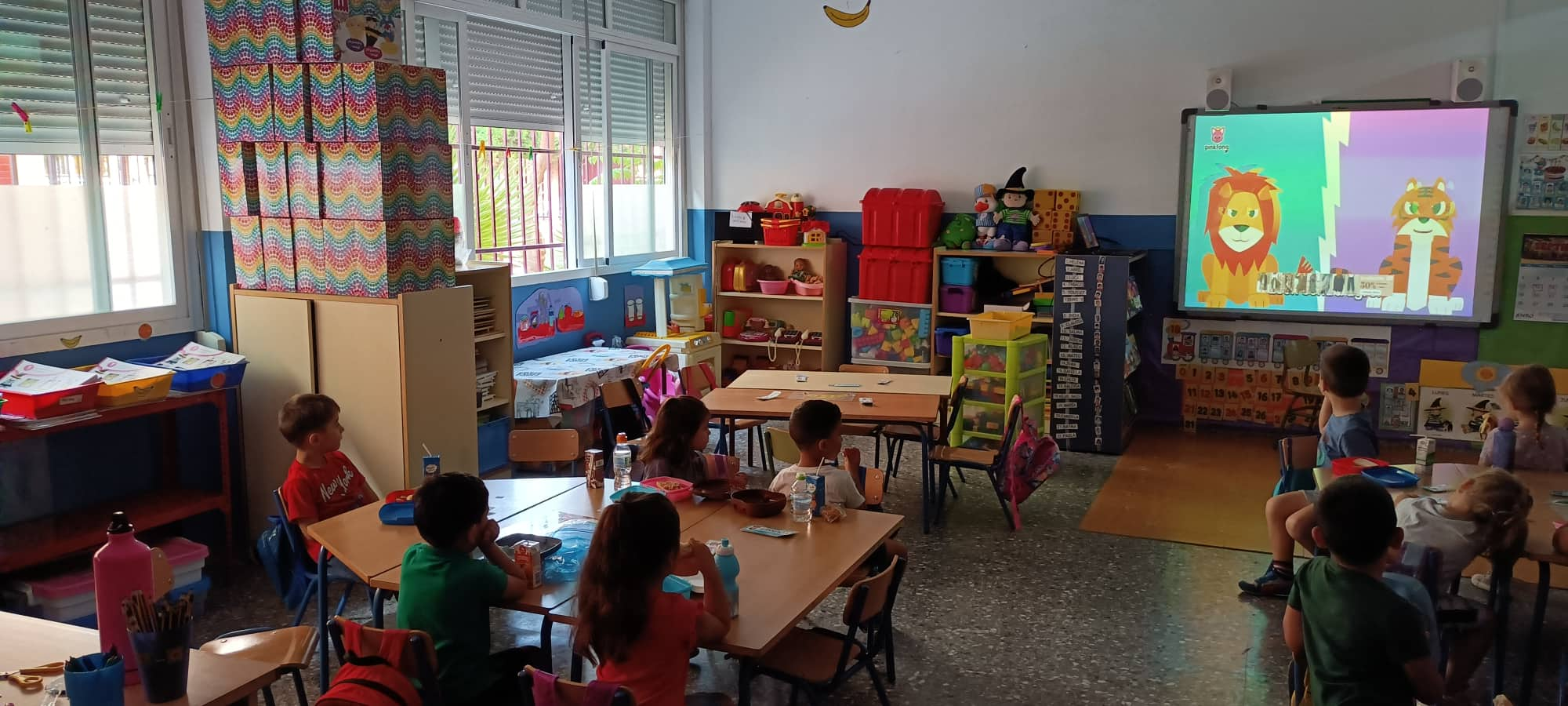 Průběh dne v mateřských školách
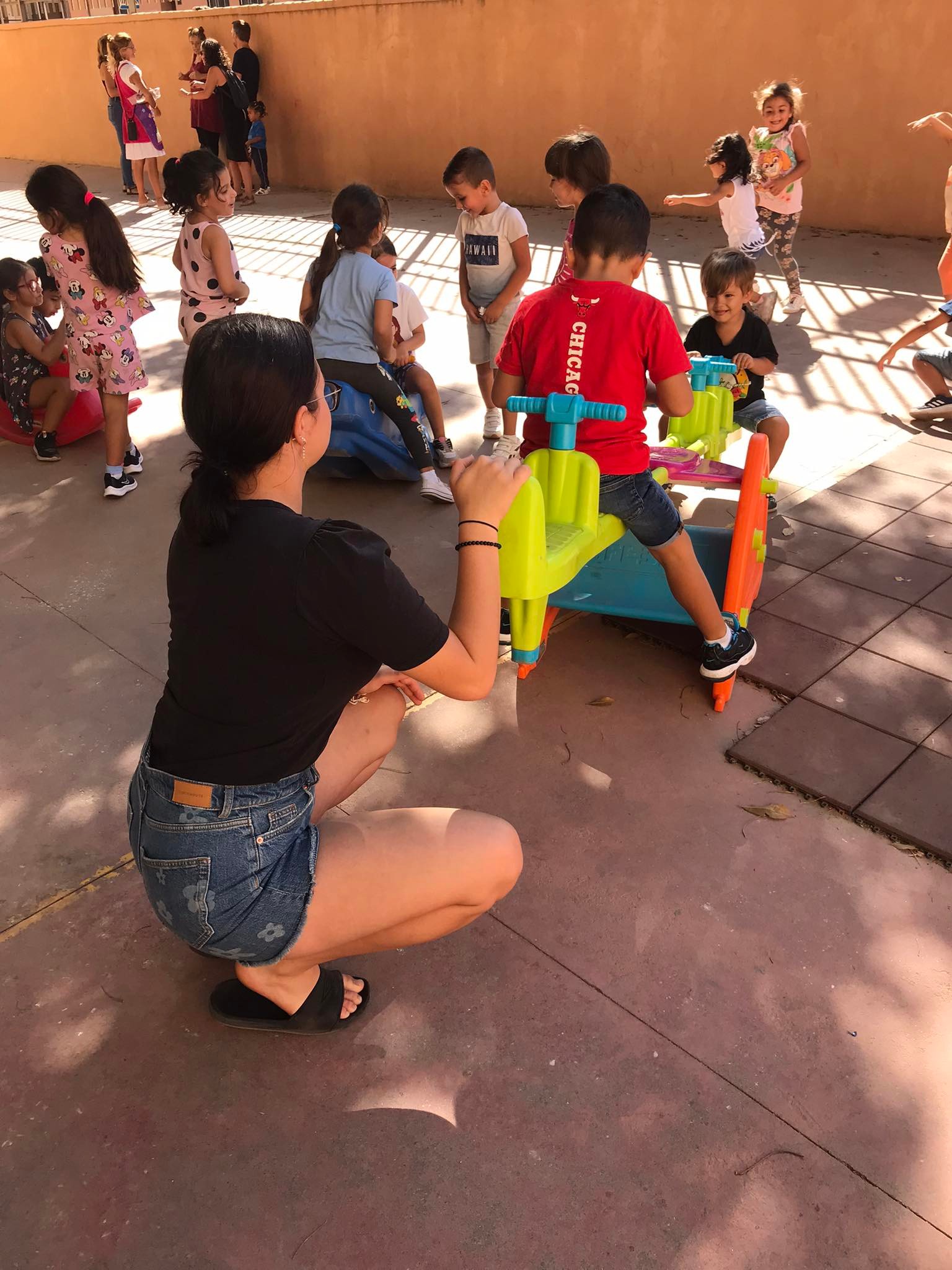 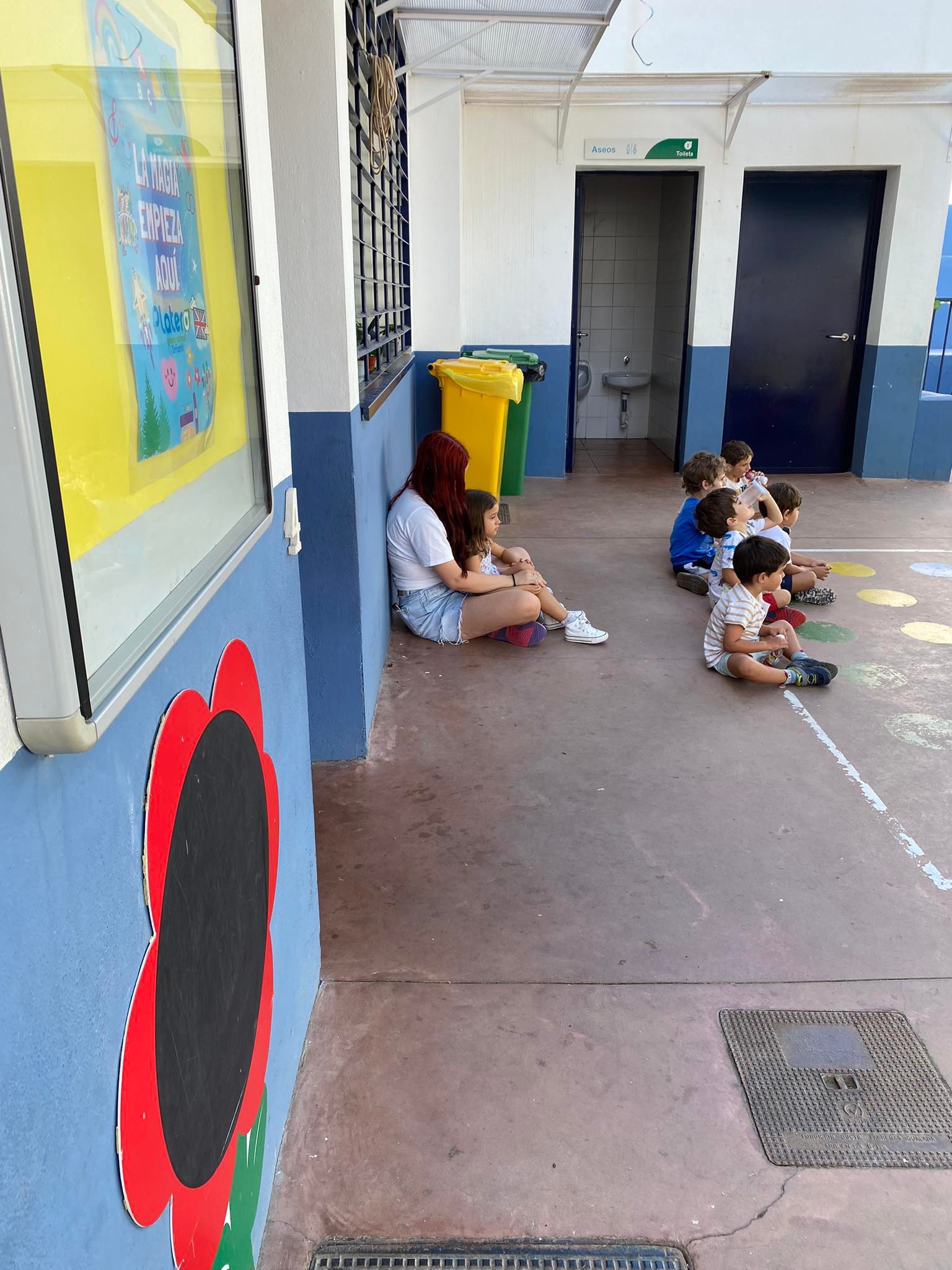 Průběh dne v mateřských školách
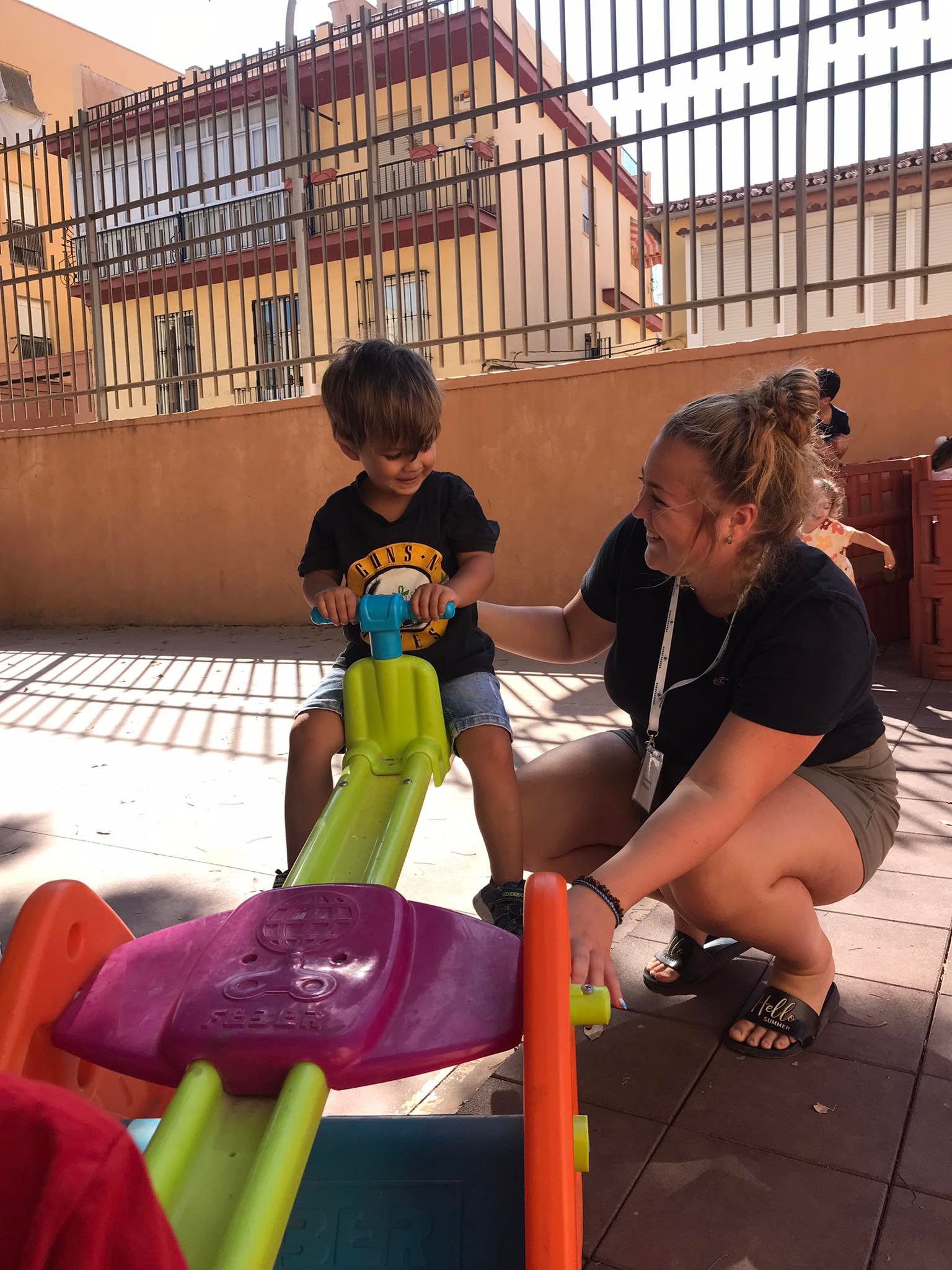 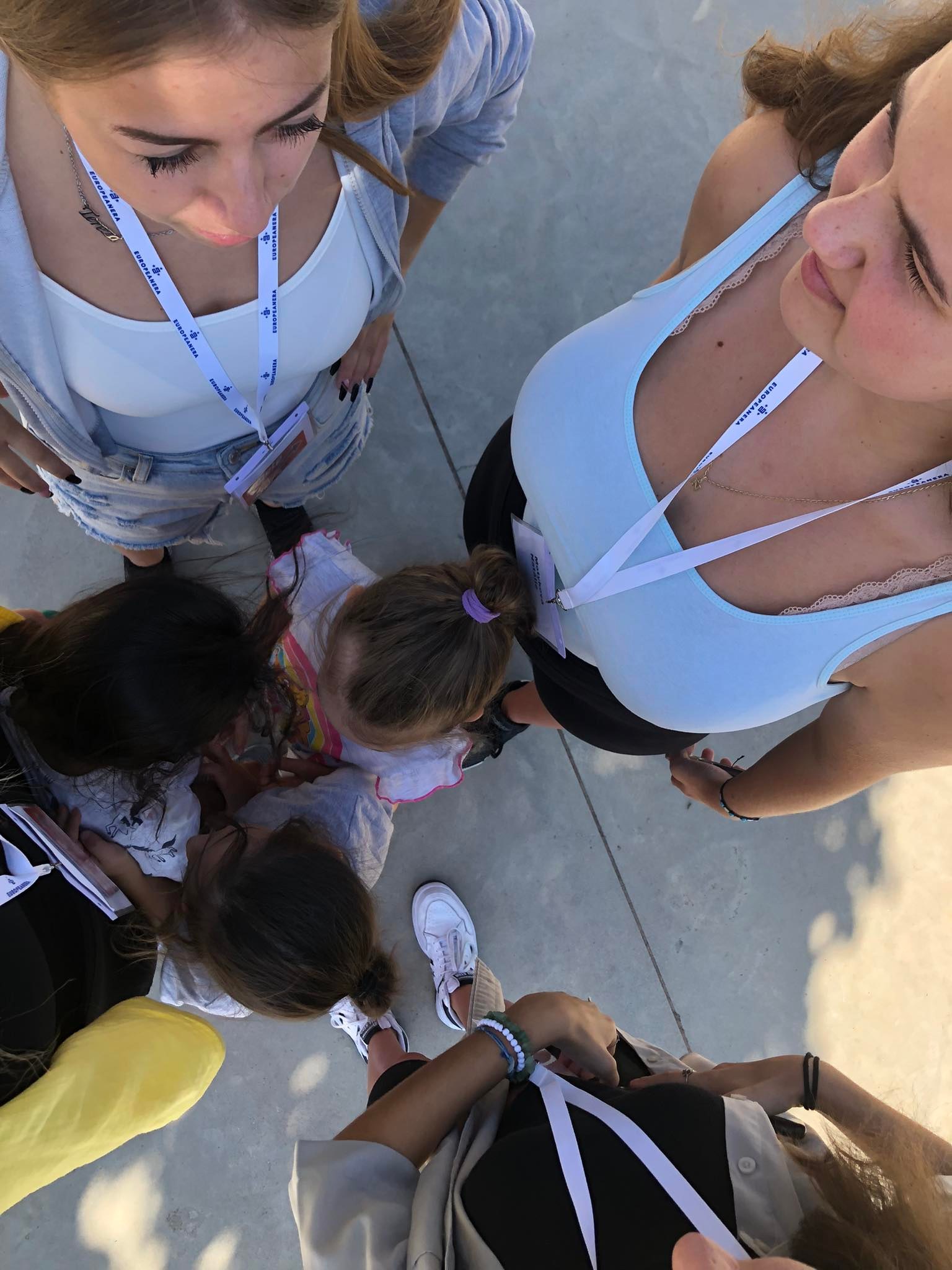 Průběh dne v mateřských školách
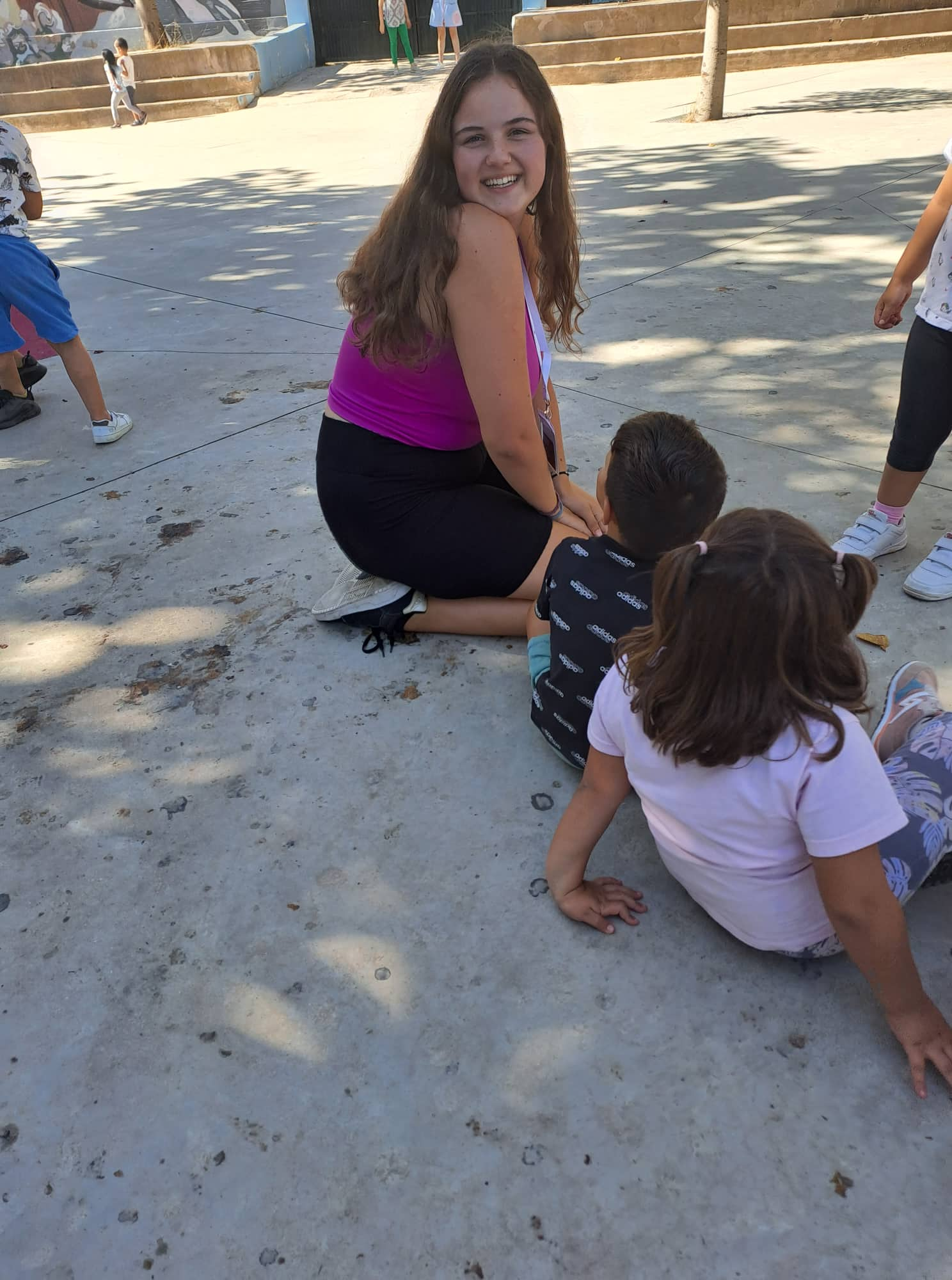 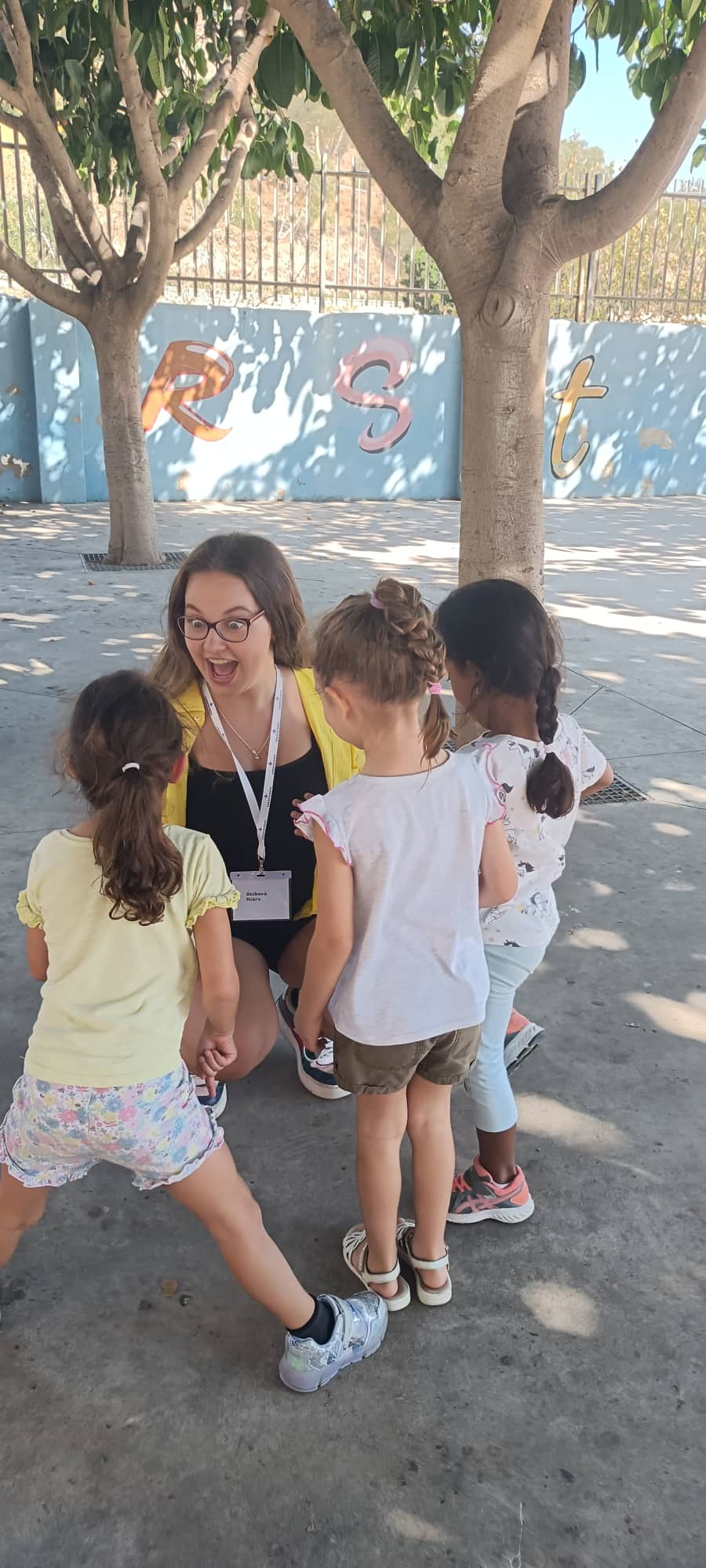 Průběh dne v mateřských školách
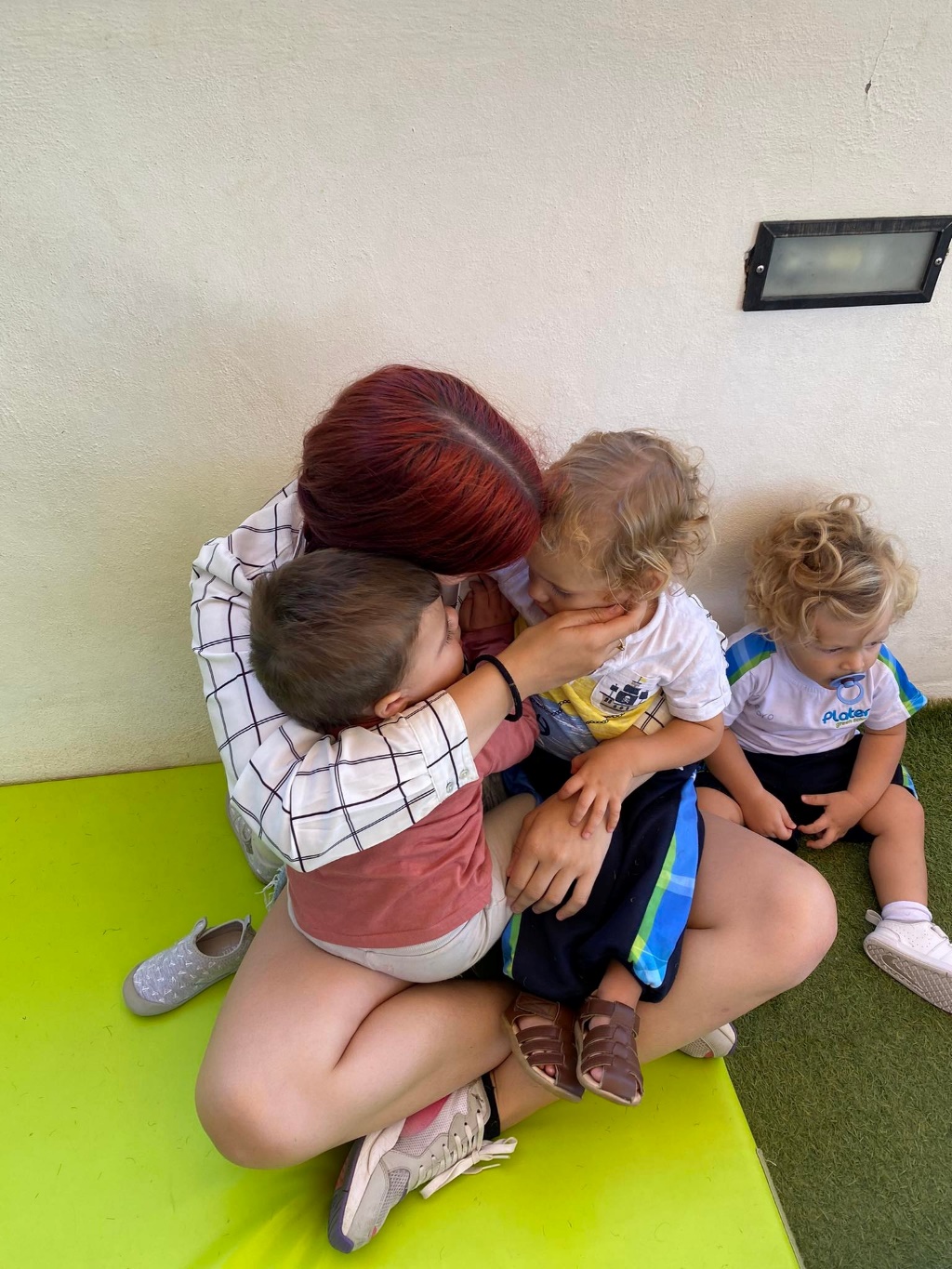 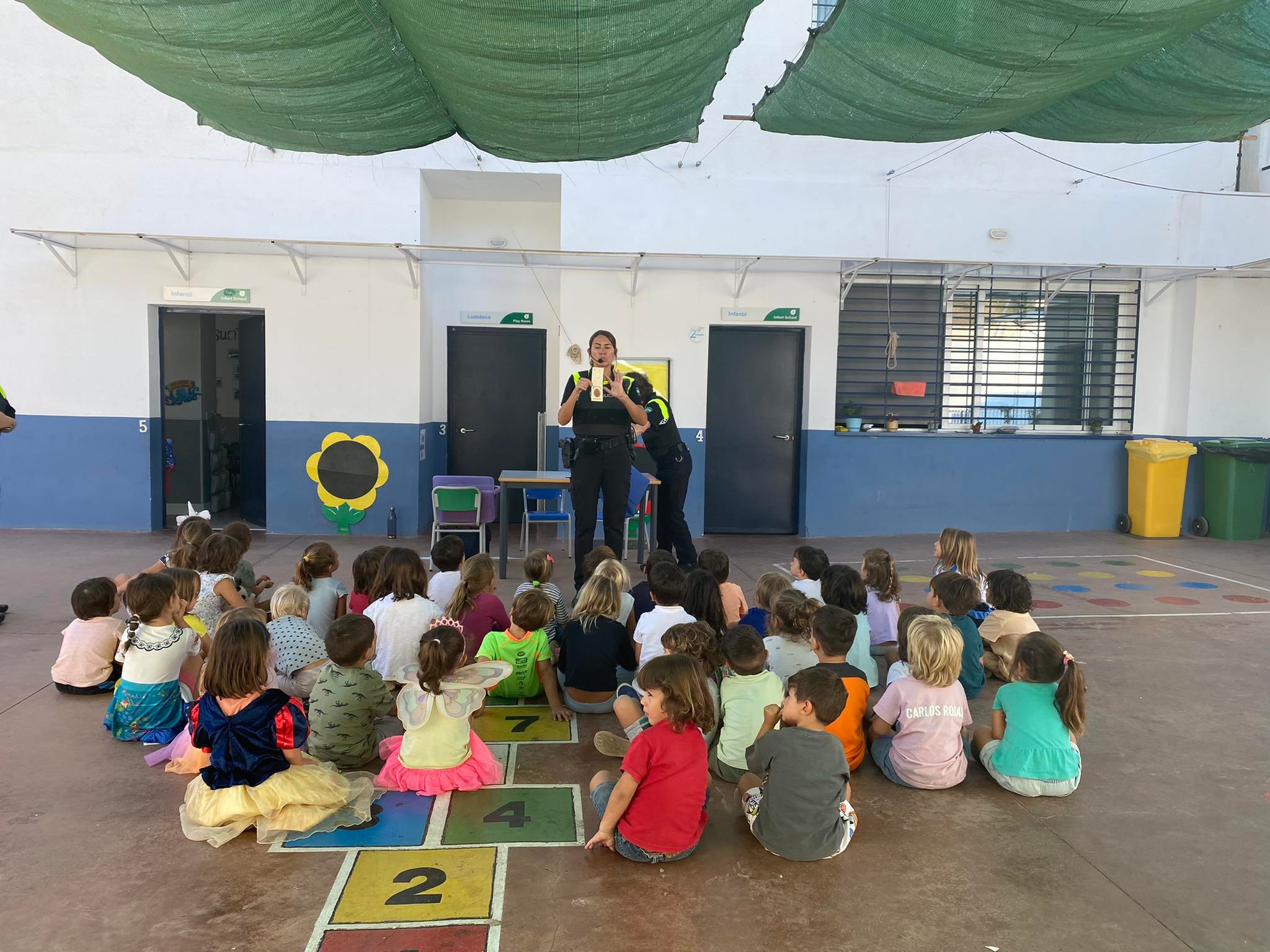 Řízené činnosti realizované během dnů stáže
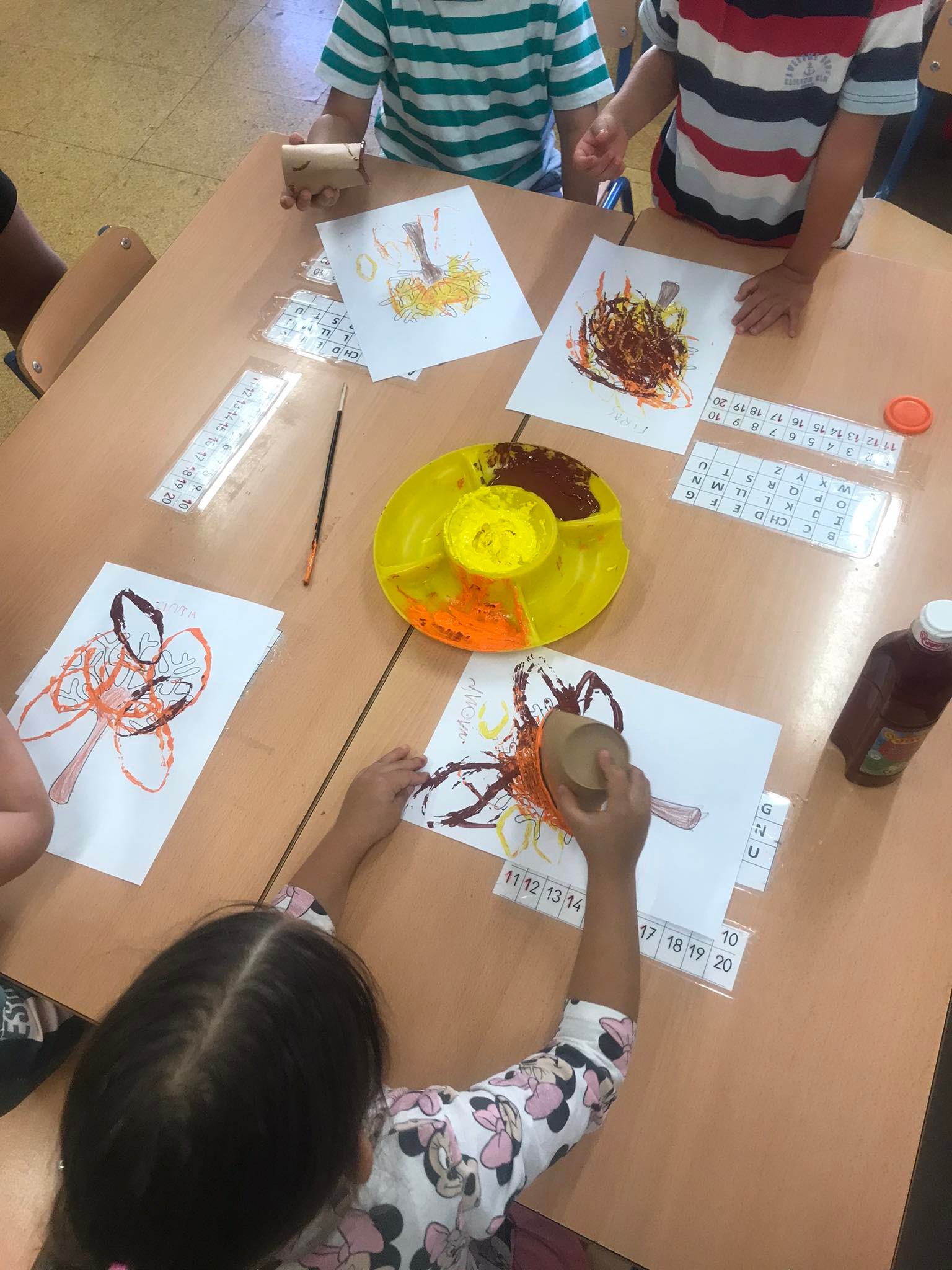 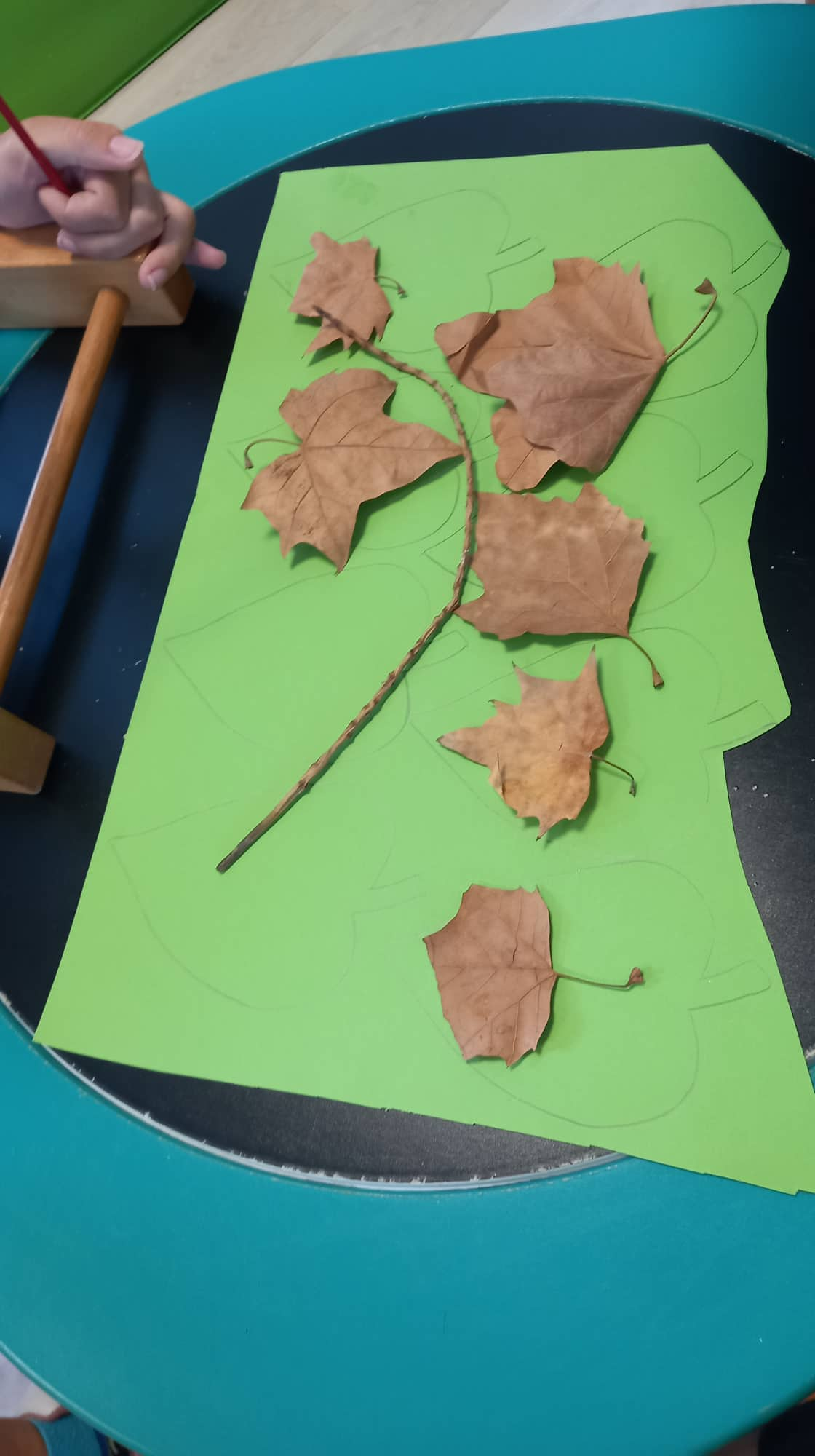 Řízené činnosti realizované během dnů stáže
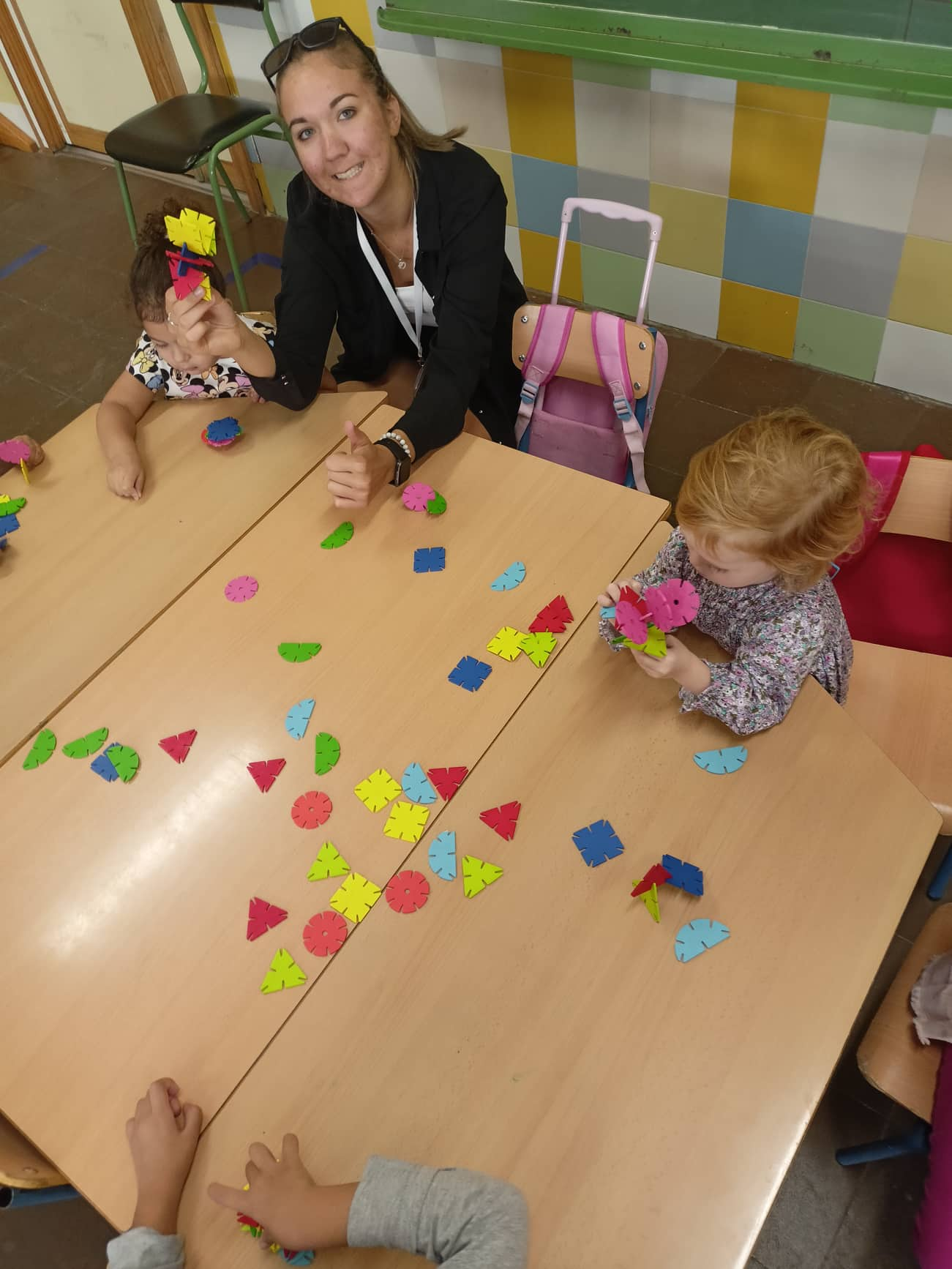 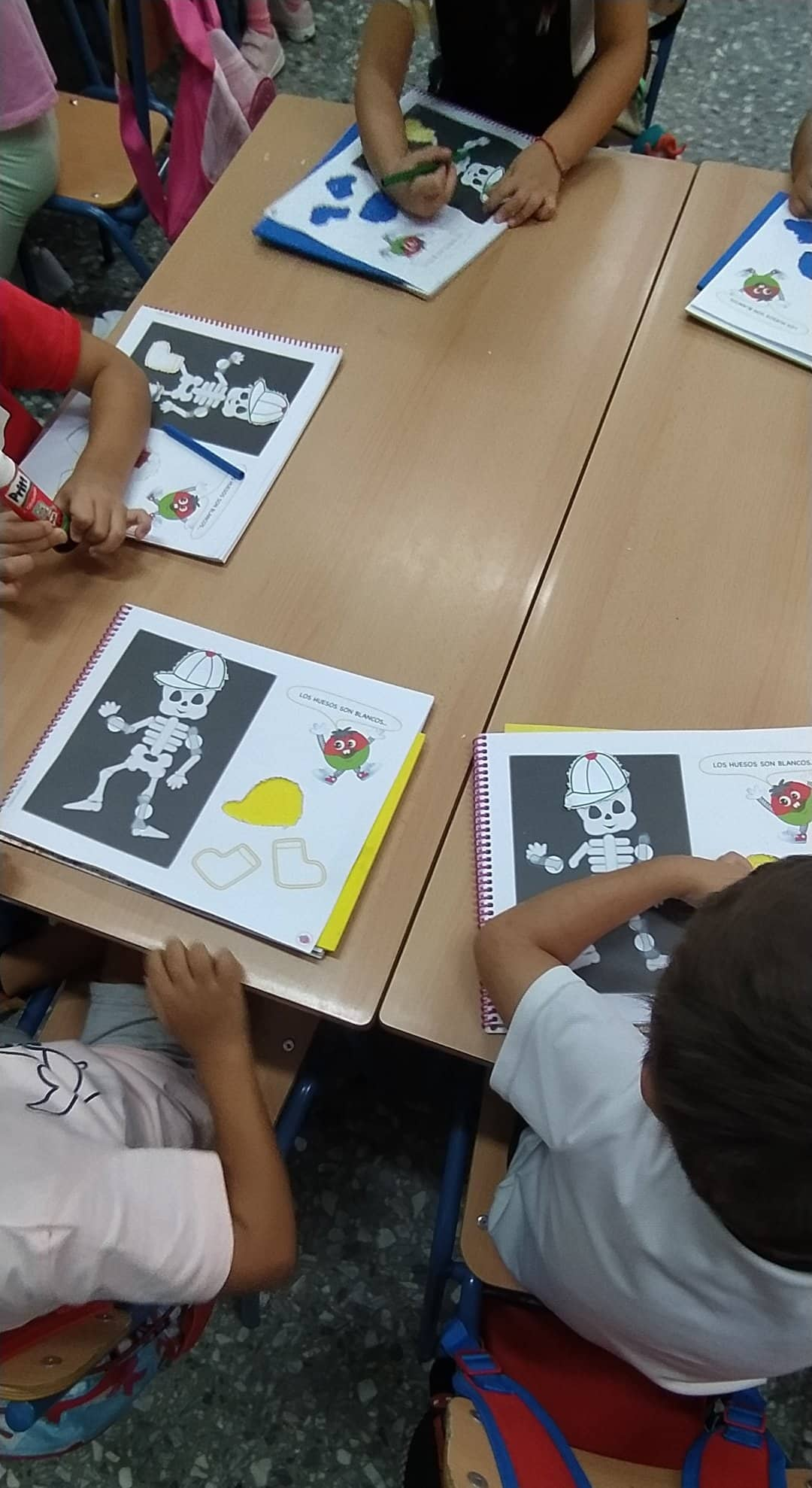 Řízené činnosti realizované během dnů stáže
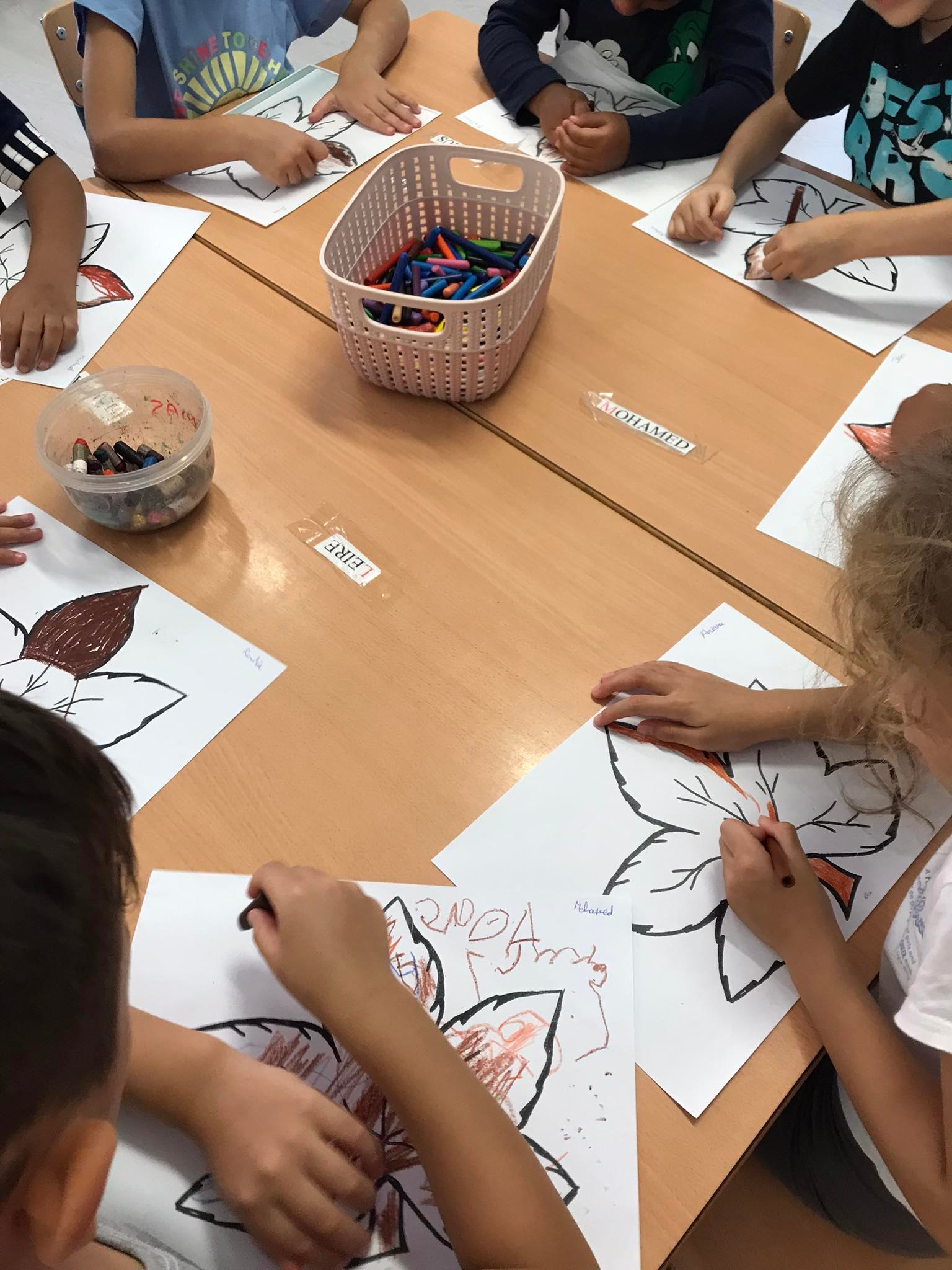 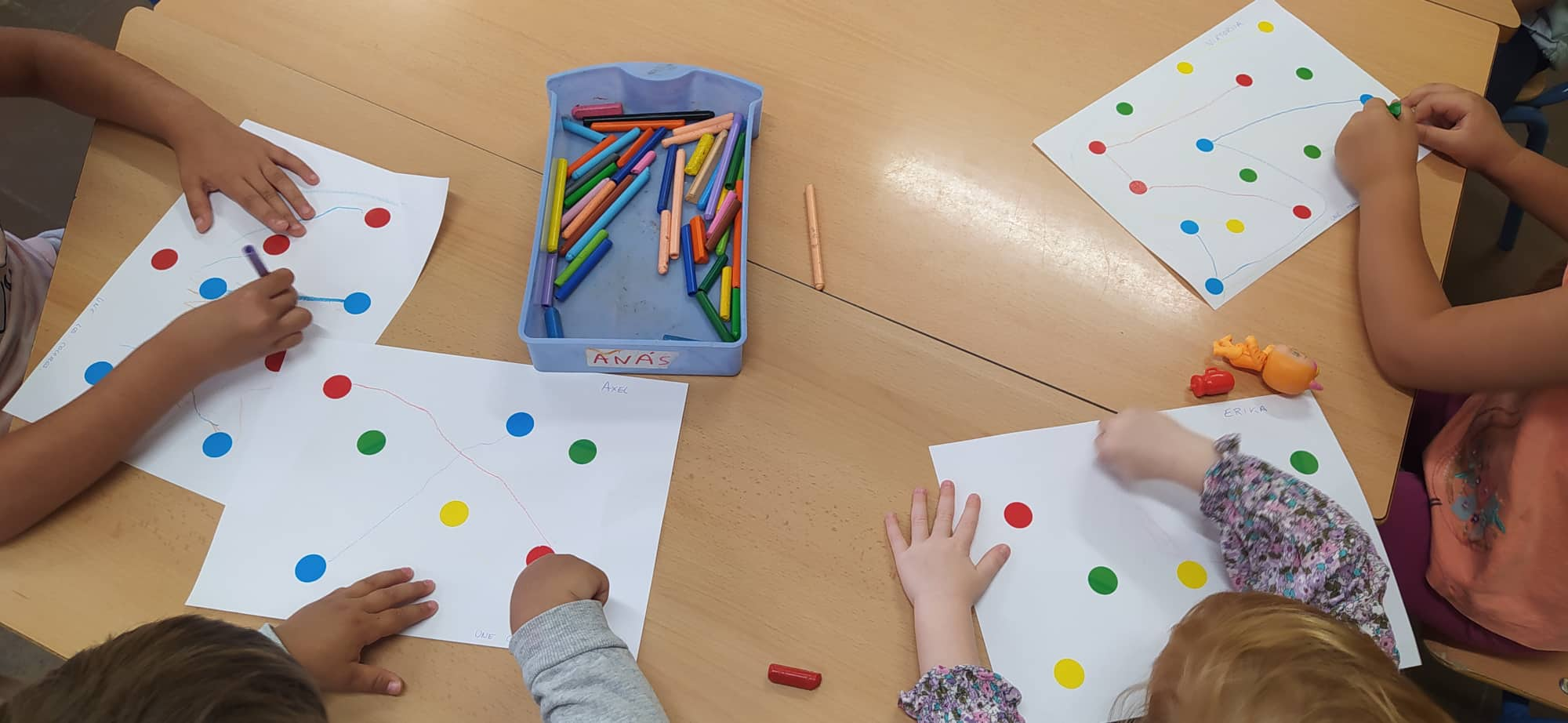 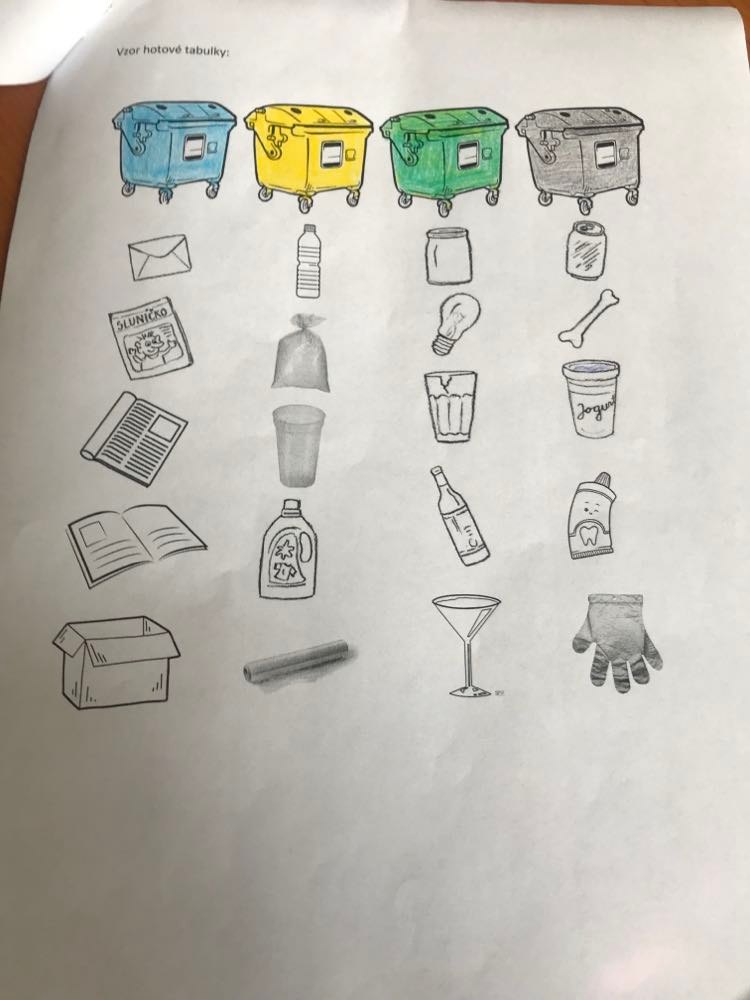 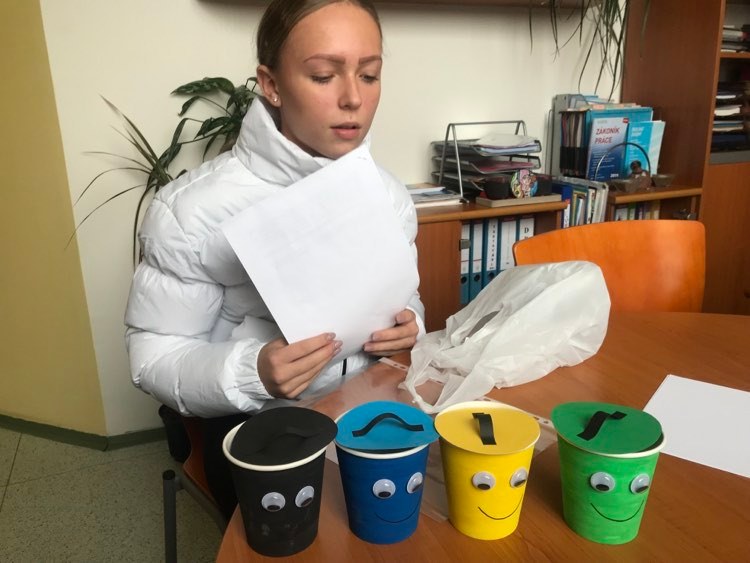 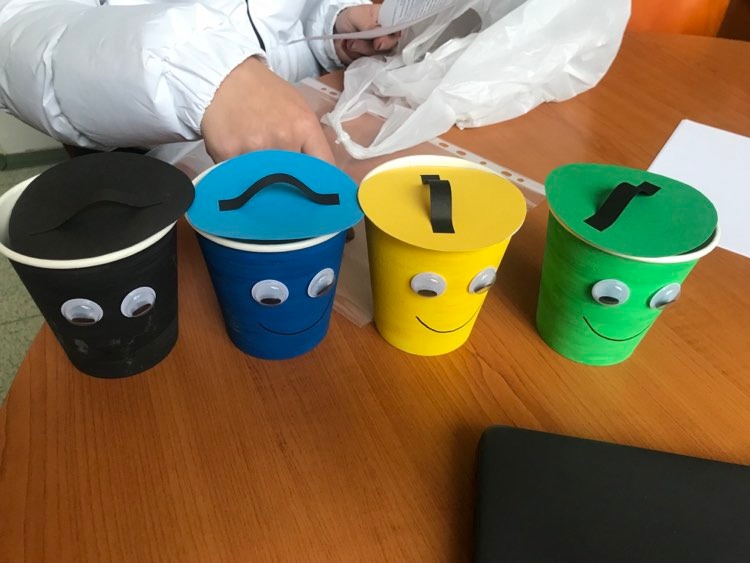 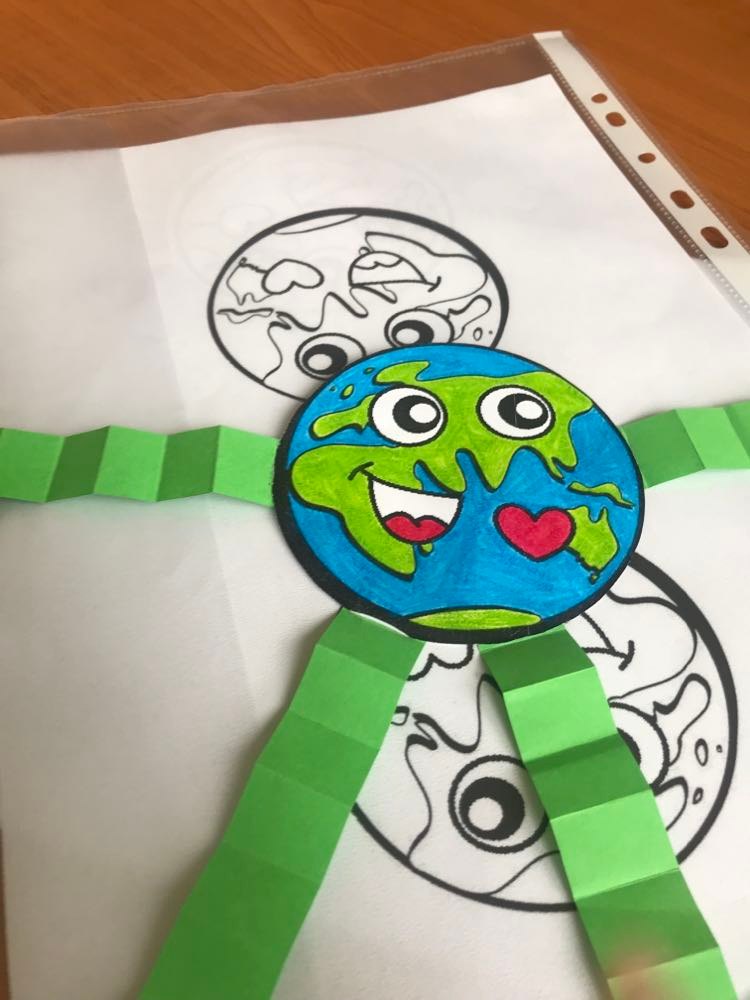 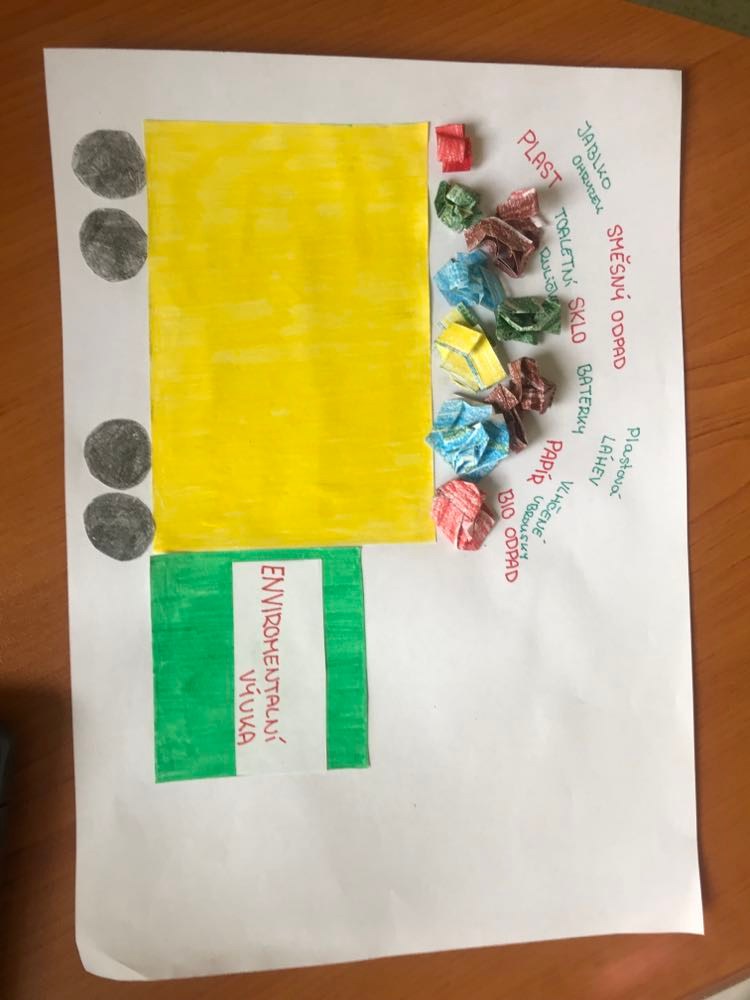 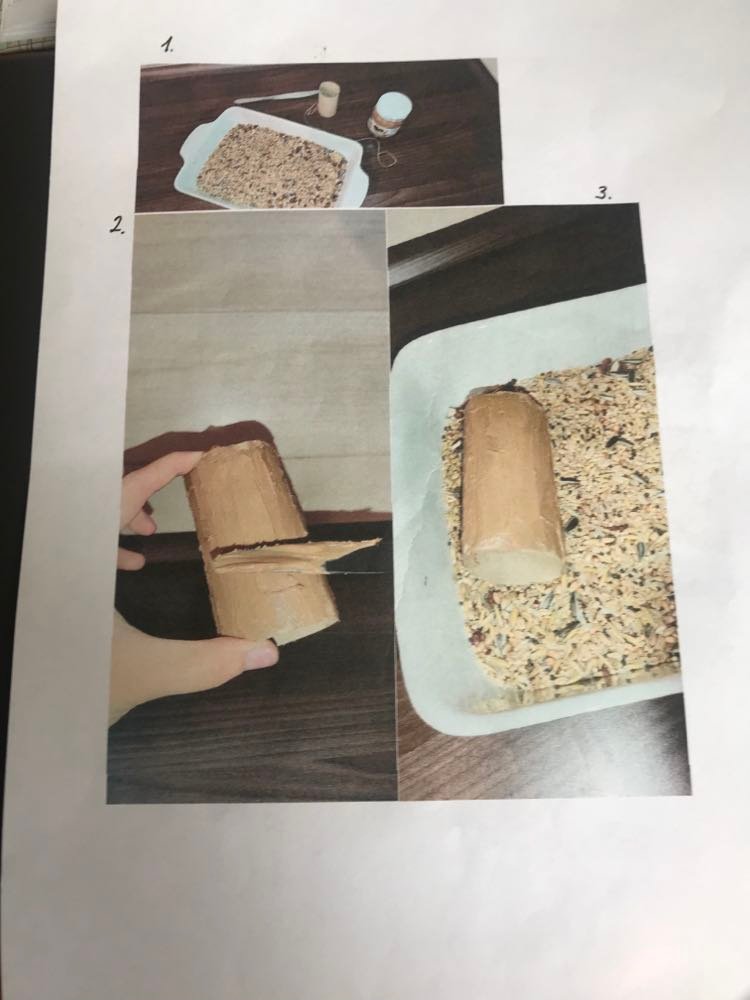 Návštěvy pedagogů
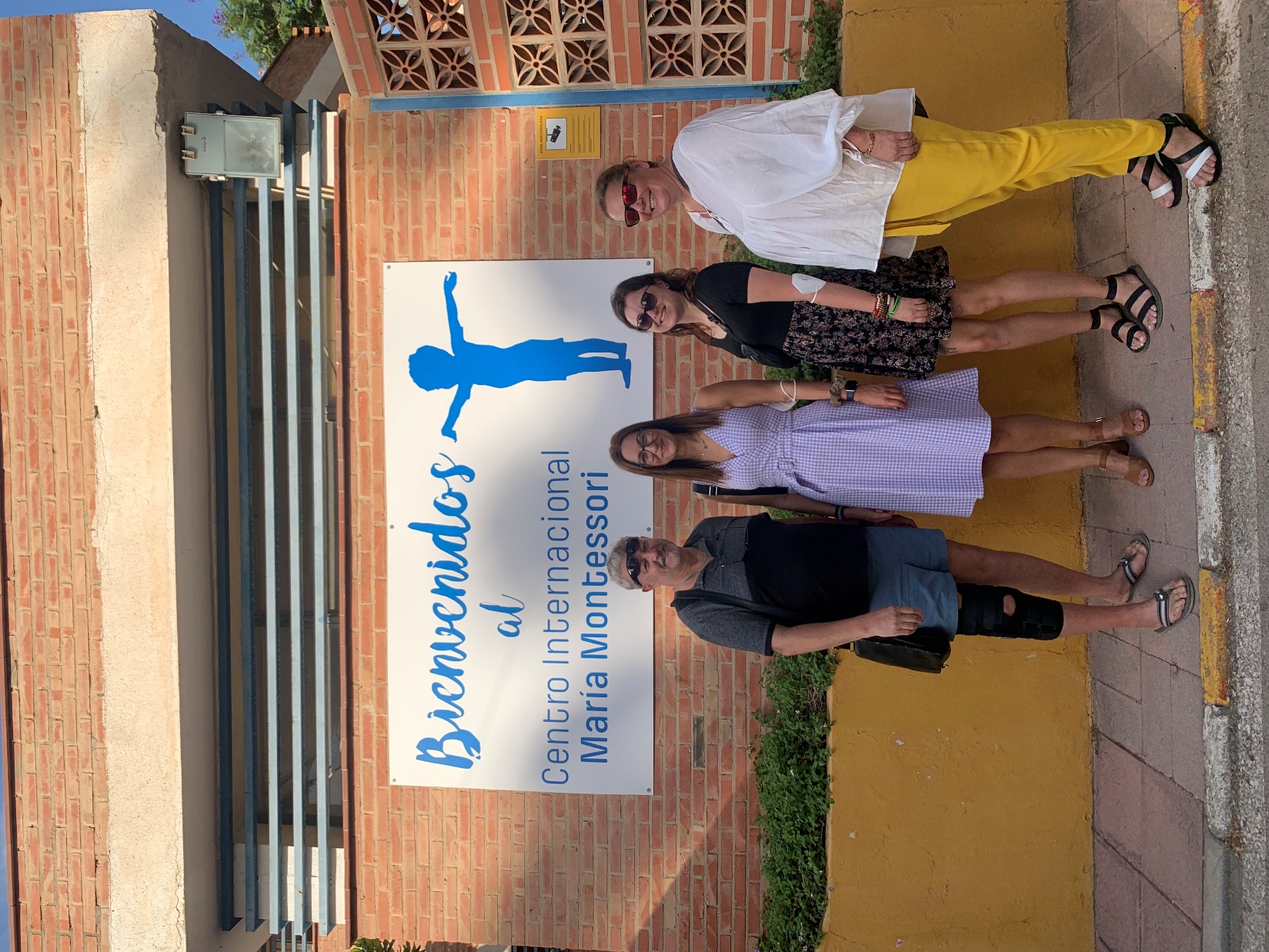 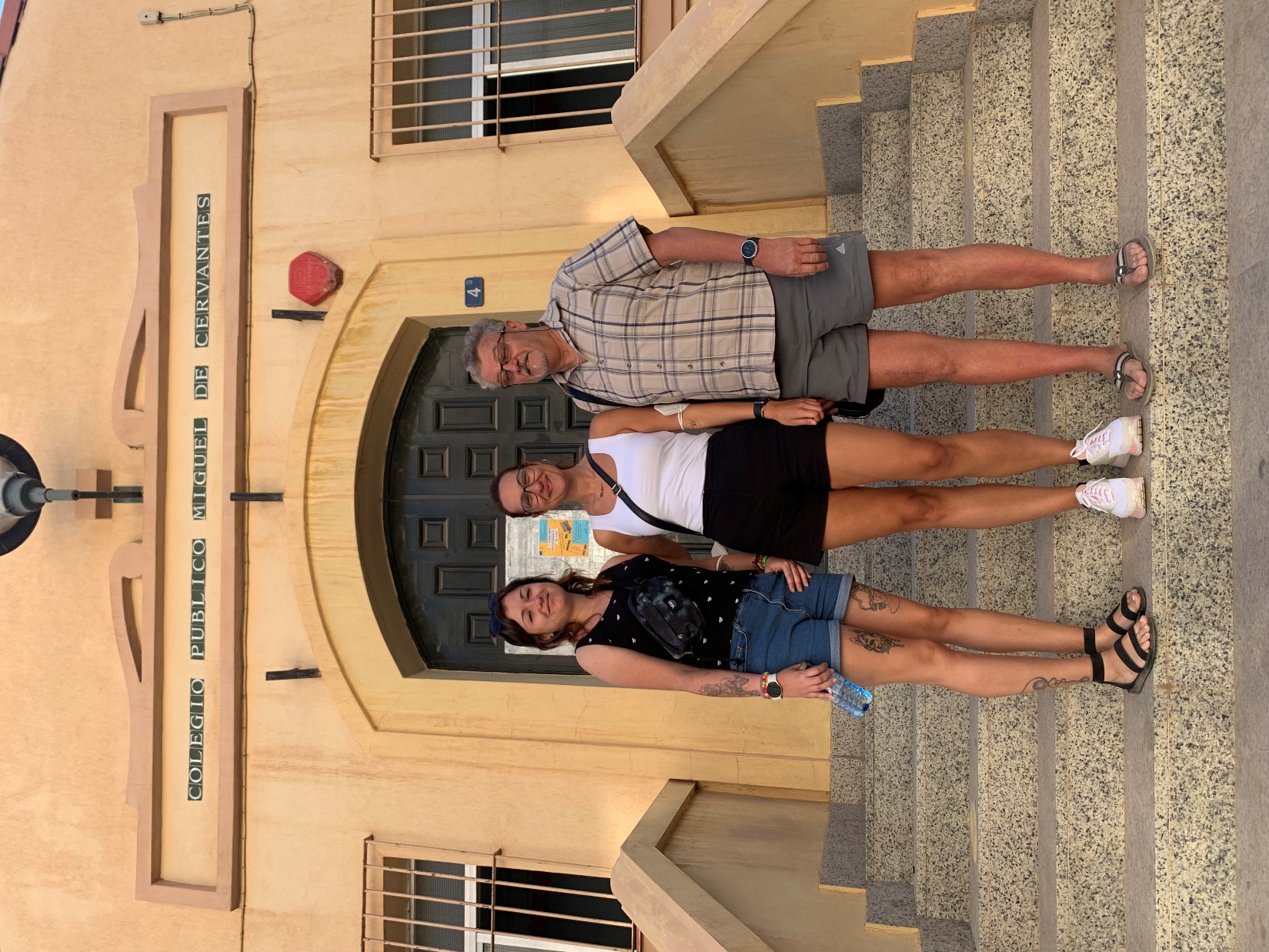 Volný čas – návštěva muzea
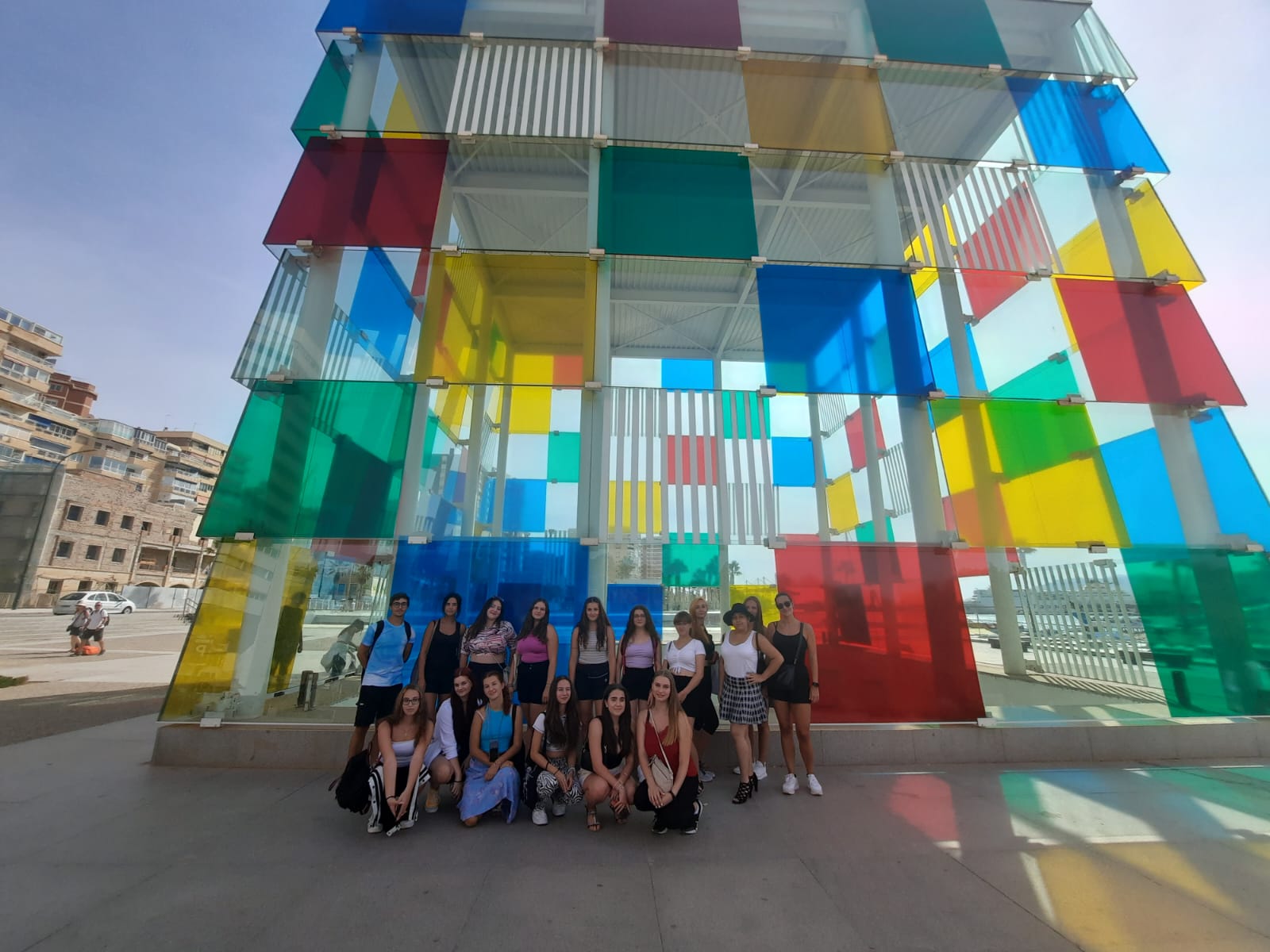 Volný čas – projížďka lodí
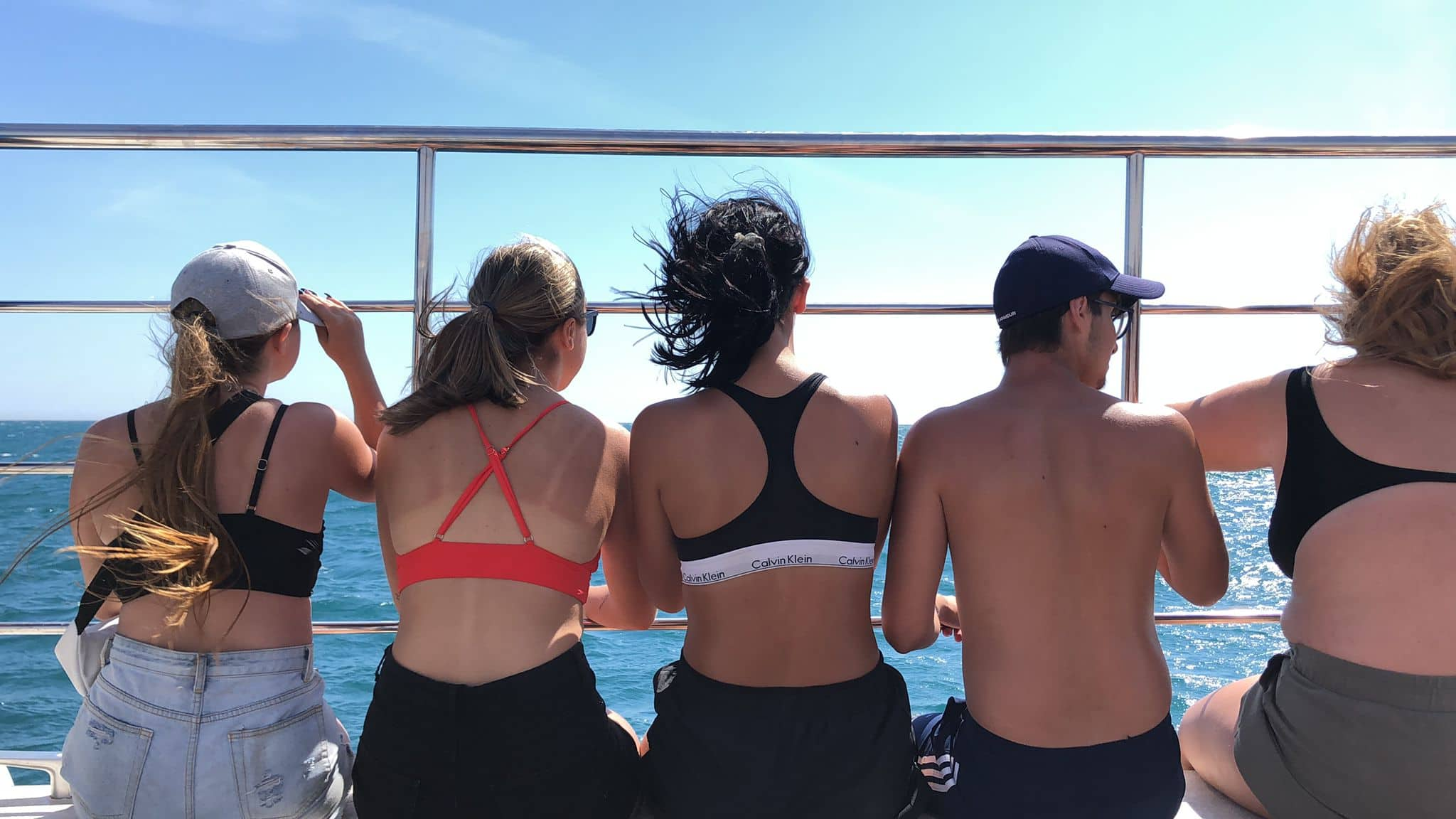 Volný čas – flamengo večer
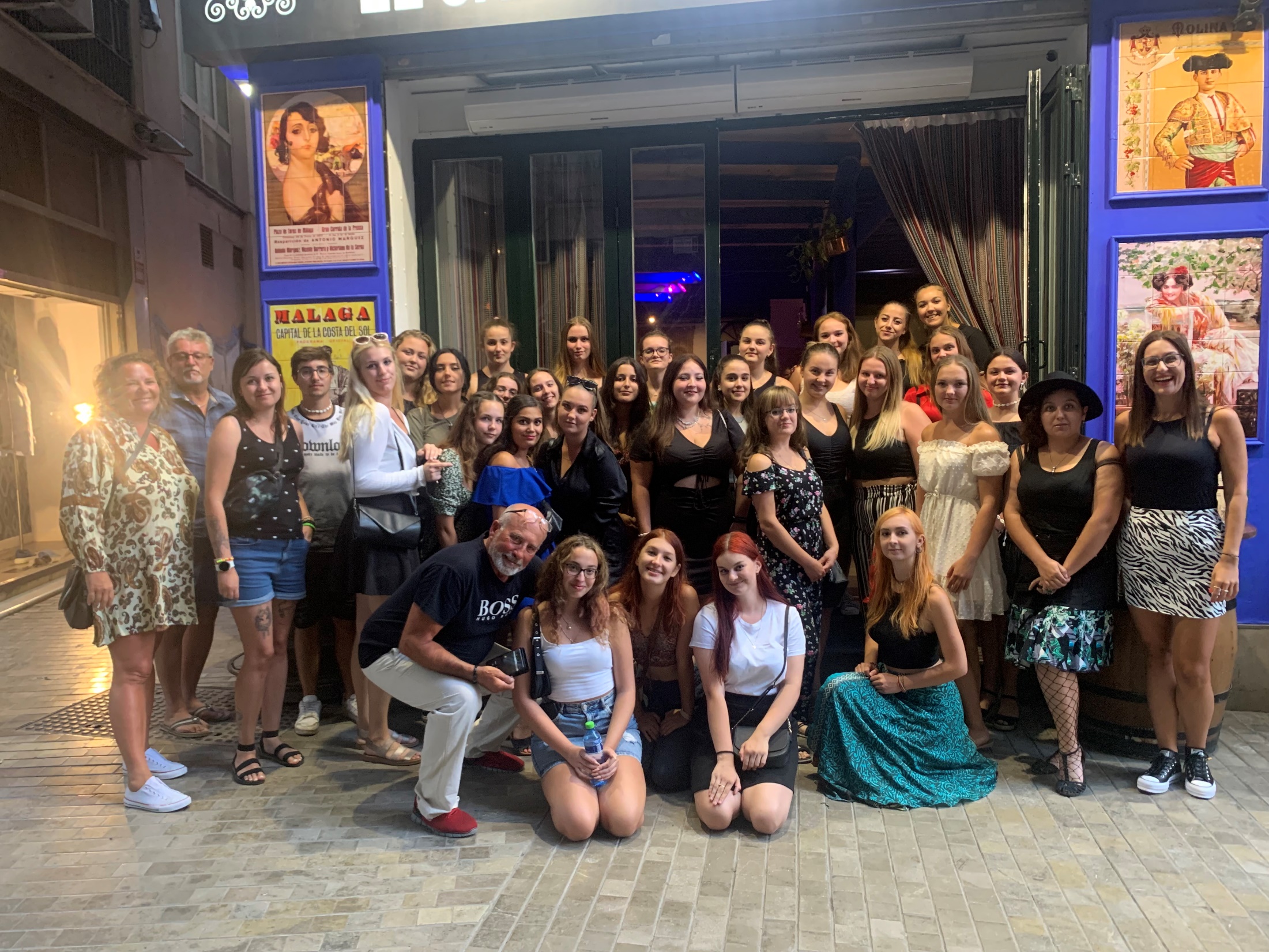 Poslední den v mateřských školách
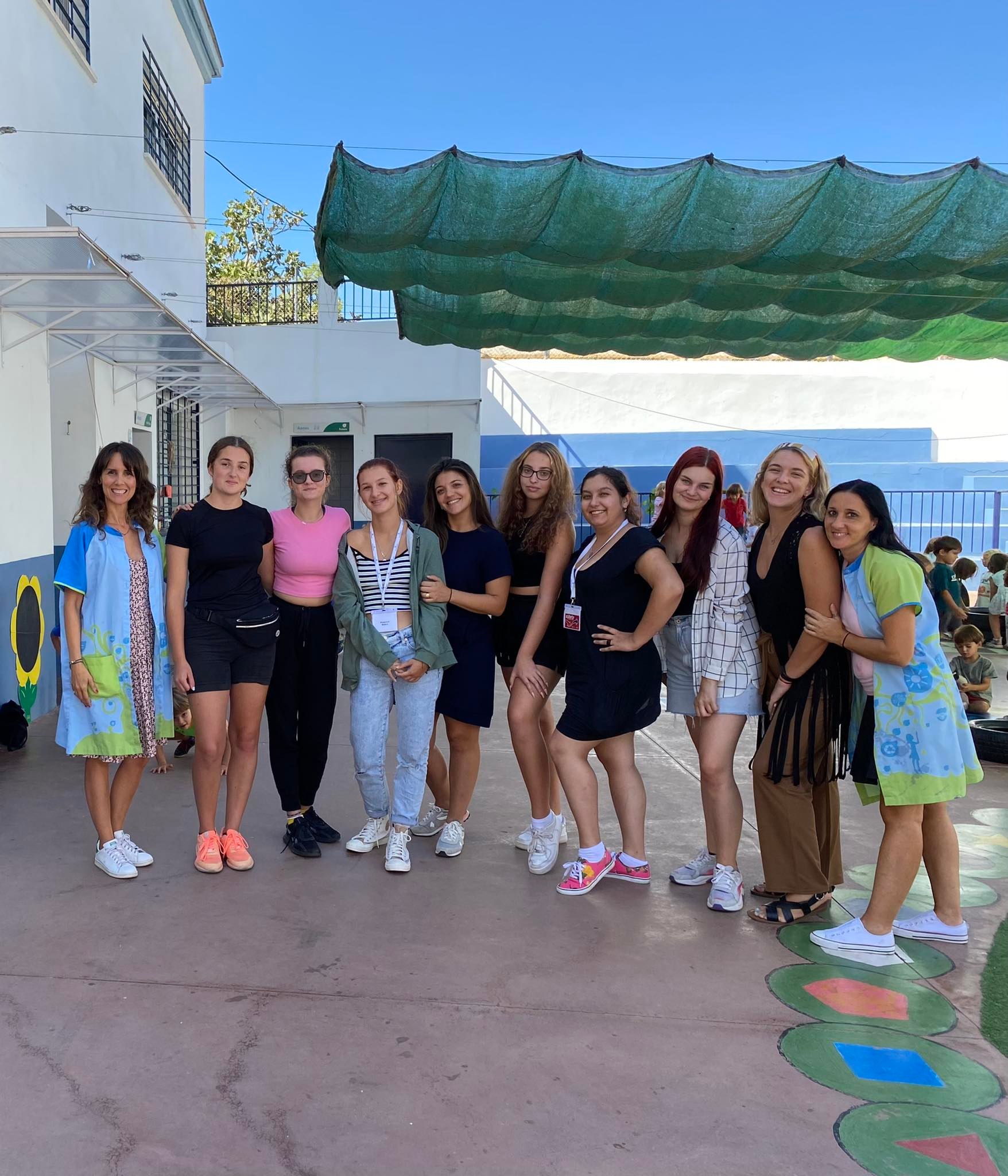 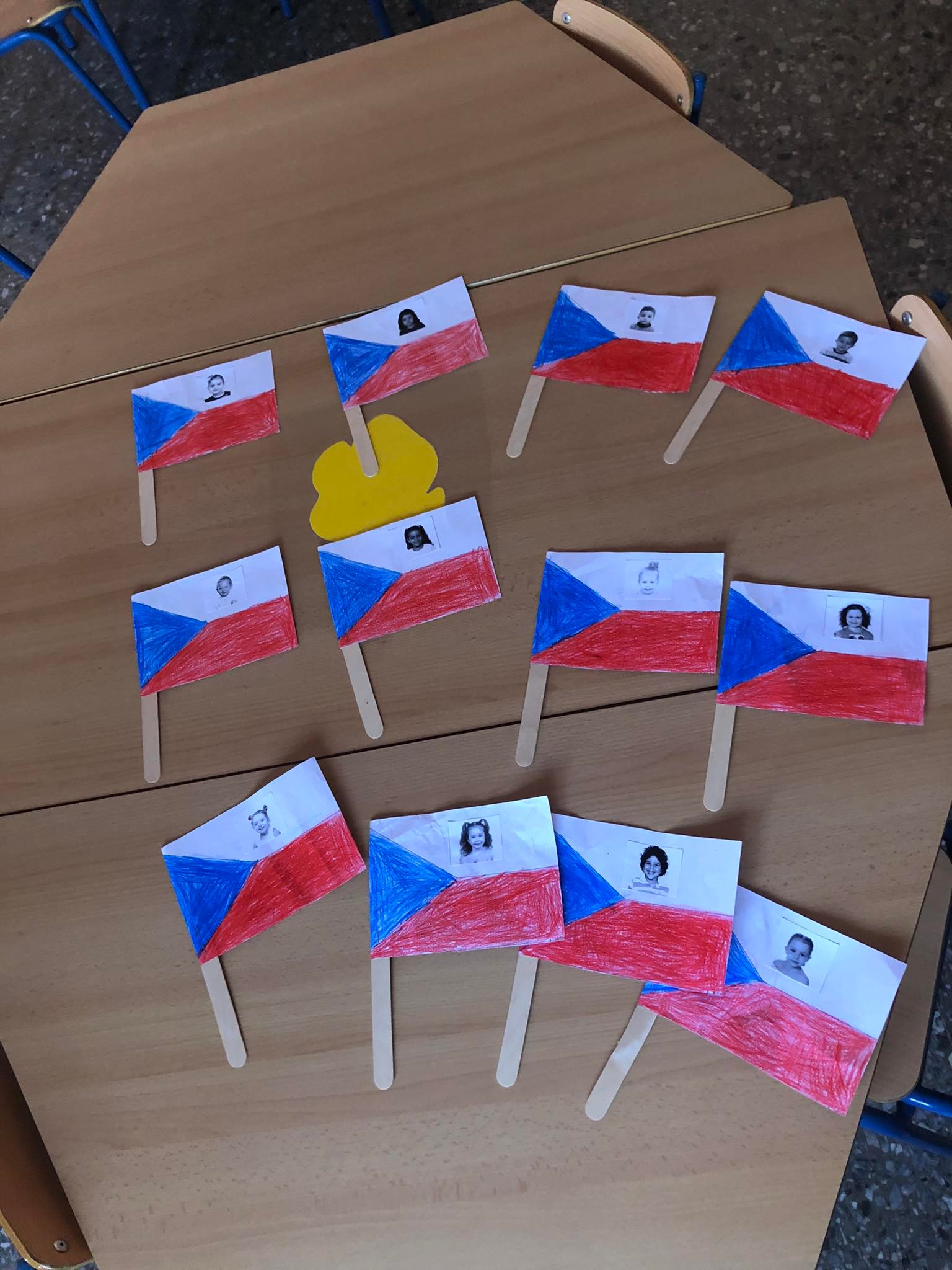 Poslední den v mateřských školách
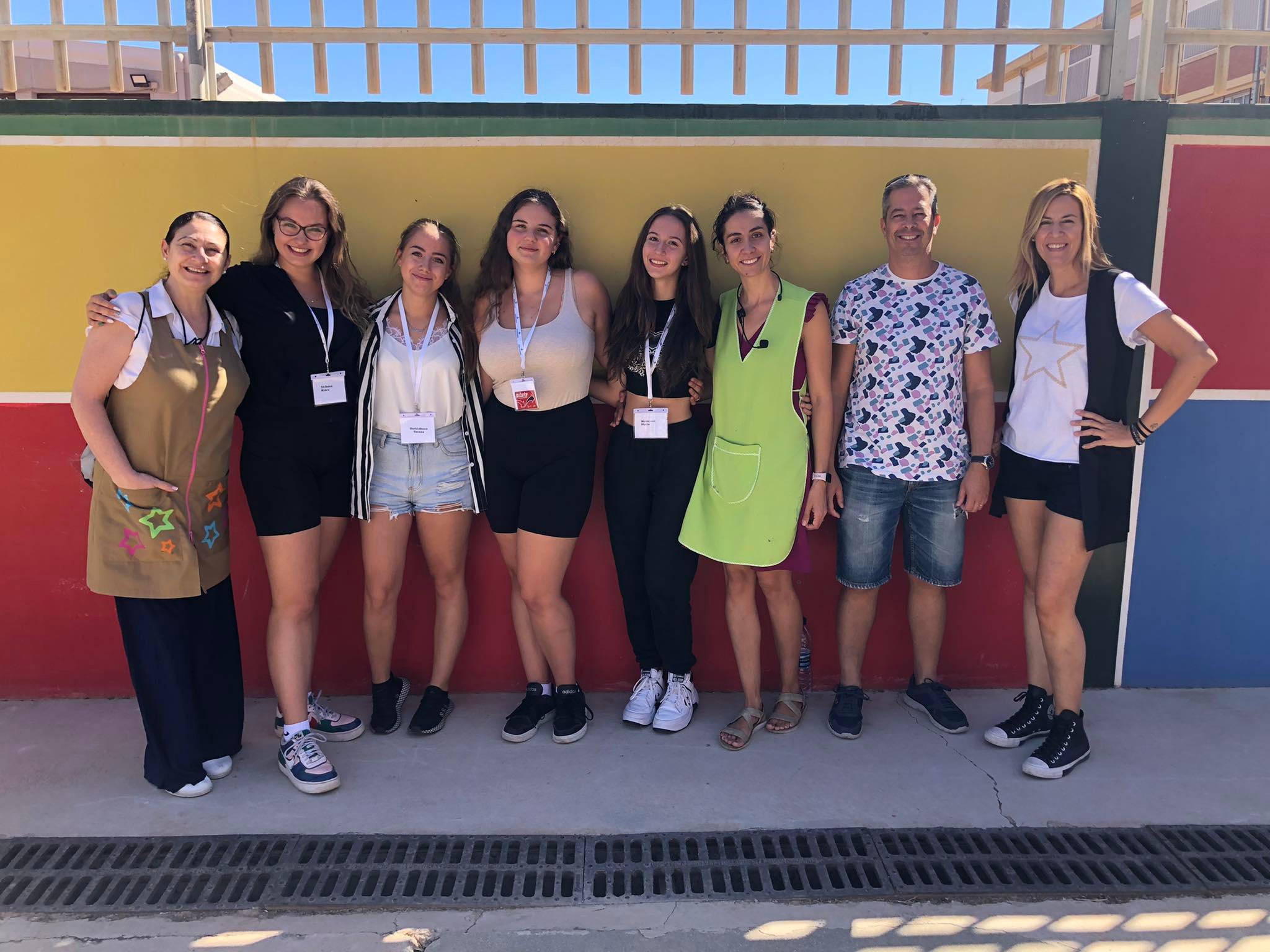 Poslední den v mateřských školách
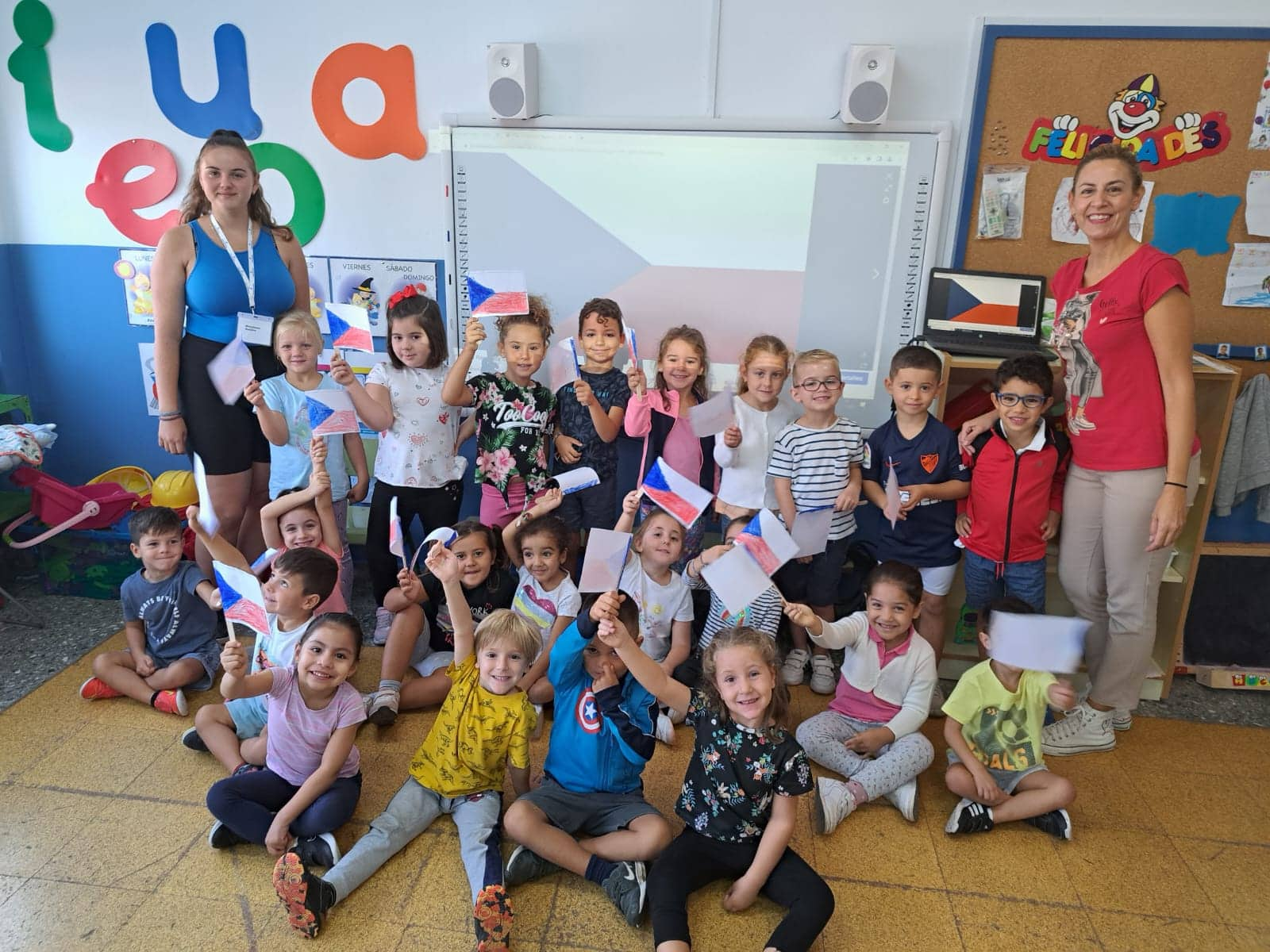 Poslední den v mateřských školách
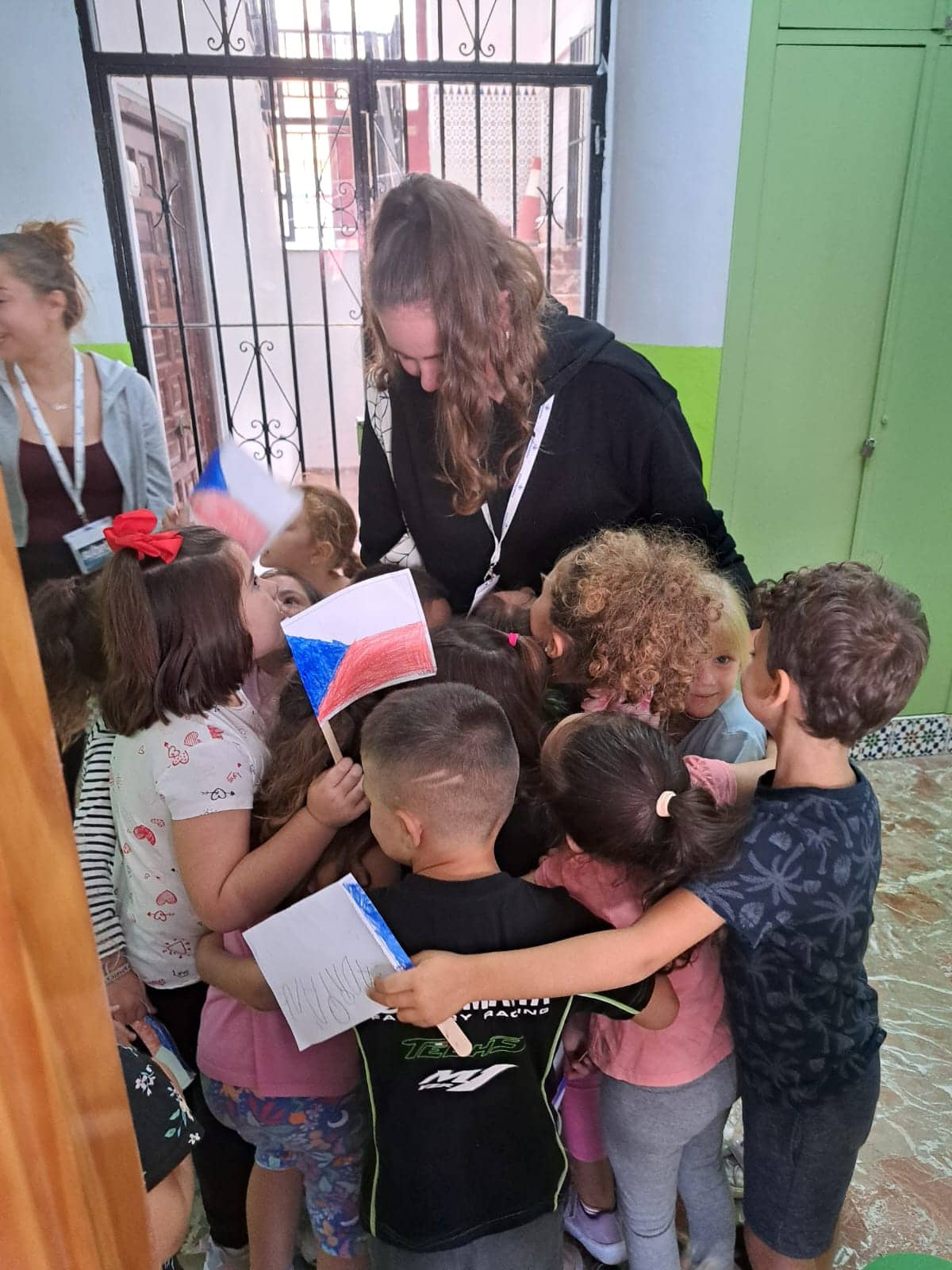 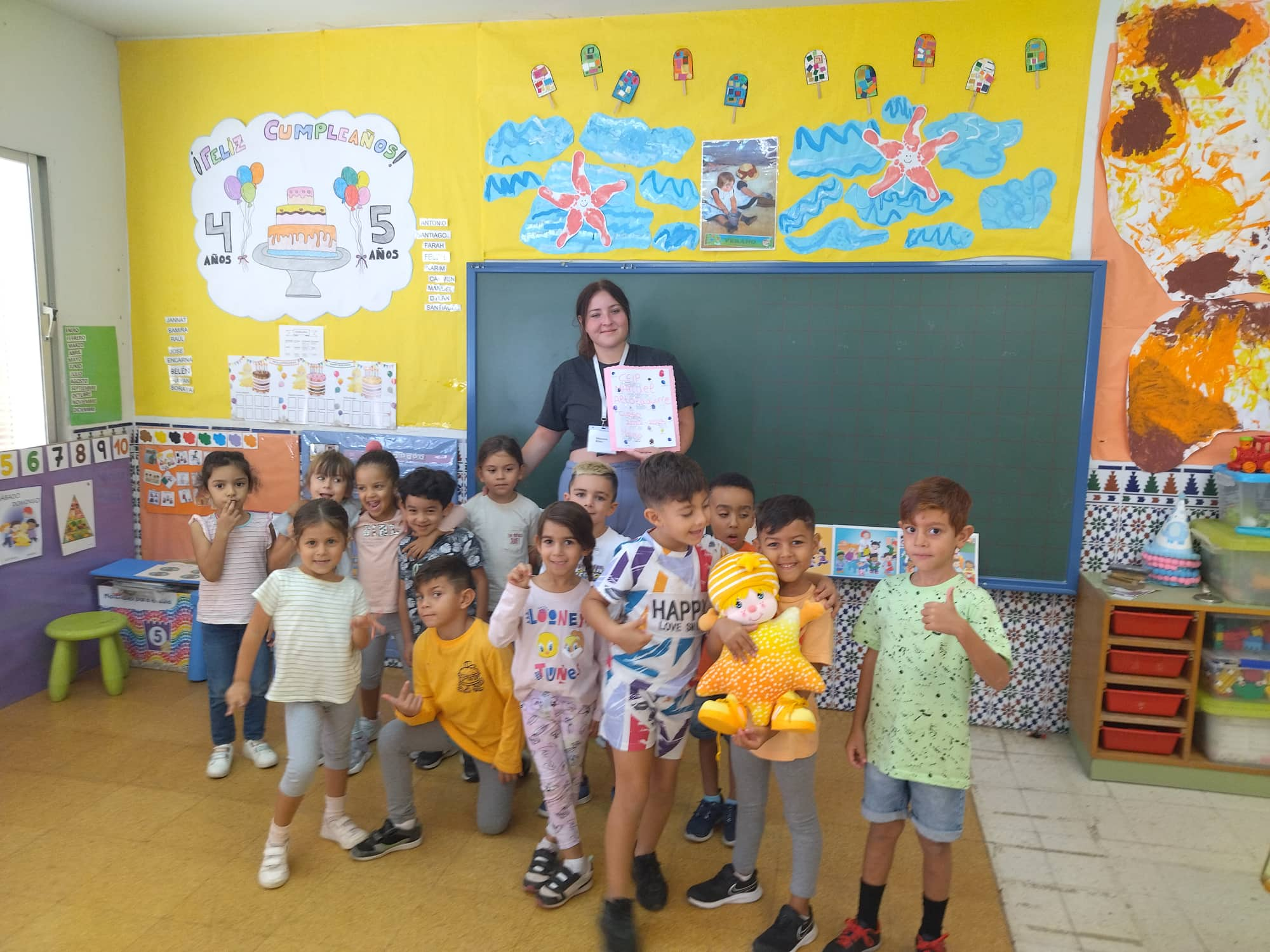